Large-scale Arctic atmospheric-ice-ocean circulation modes
Andrey Proshutinsky1, Dmitry Dukhovskoy2 and Mary-Louise Timmermans3

1Woods Hole Oceanographic Institution, Woods Hole
2Florida State University
3Yale University

3rd AOMIP School 




23 October, 2012, Woods Hole, MA
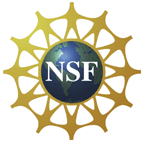 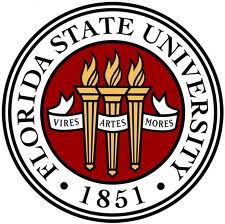 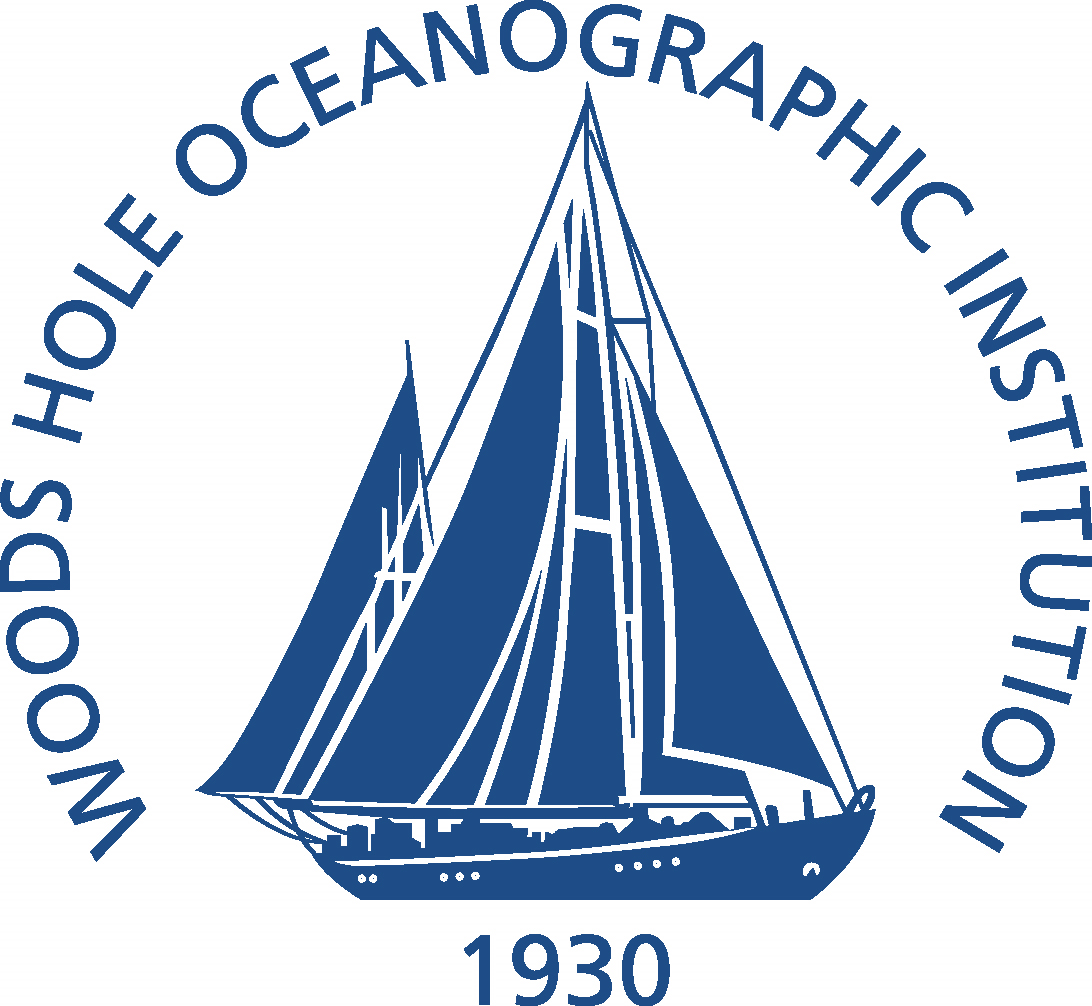 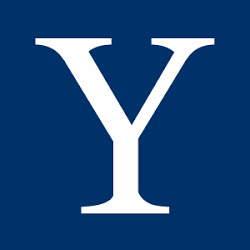 NAO – North Atlantic Oscillation Index (Walker, 1924; Recently Hurrel et al., 2000 and many others)

AO – Arctic Oscillation Index (Lorentz, 1951; Thompson and Wallace, 1998)

AOO – Arctic Ocean Oscillation Index (Proshutinsky and Johnson, 1997)

Mechanism of AOO, its changes and AOO predictions
North Atlantic Oscillation (NAO, Walker, 1924)
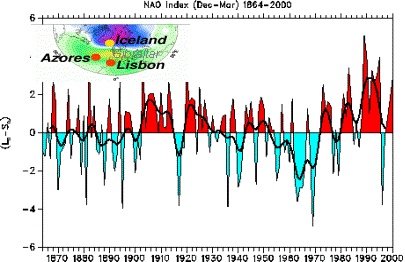 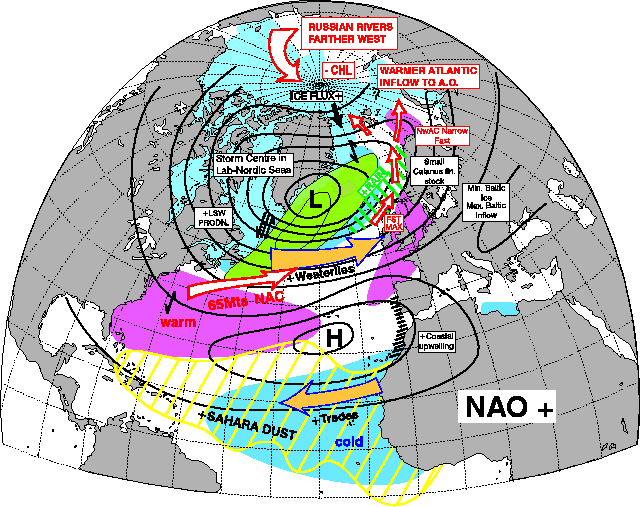 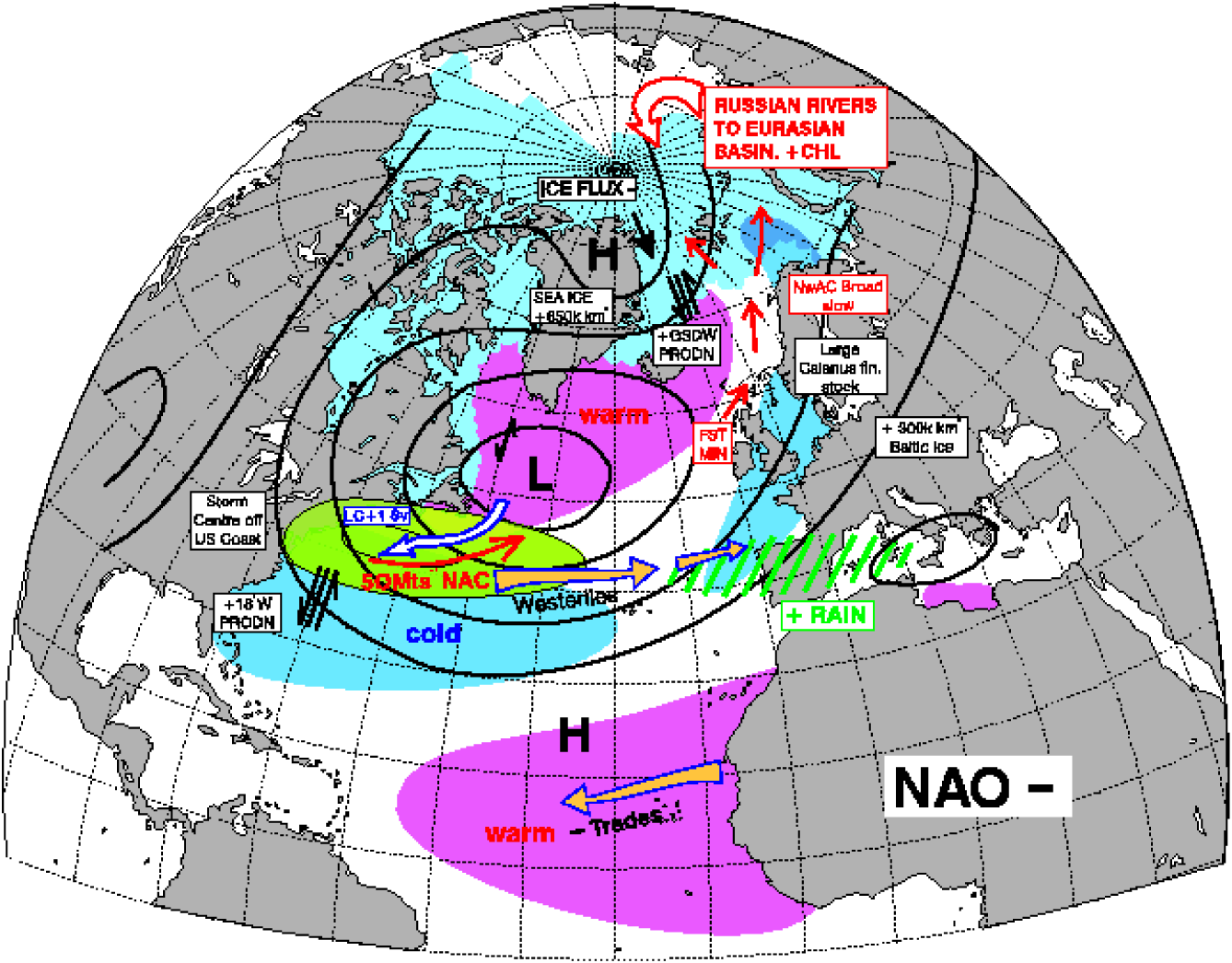 North Atlantic Oscillation (NAO, Walker, 1924)
By courtesy of The University of Reading, UK: www.met.rdg.ac.uk/cag/NAO
[Speaker Notes: a trough of low pressure centered either west or east of southern Greenland.
 Walker (1923) first noted a tendency toward simultaneous strengthening or weakening of the IL and the Azores high (AH), which he named the North Atlantic oscillation (NAO). The positive (negative) mode of the NAO occurs when the IL and AH are simultaneously strong (weak). This teleconnection pattern is generally defined as the normalized SLP difference between Ponta Delgada (Azores) and Akureyri, Iceland, and appears in the first eigenvector in the Northern Hemisphere SLP field for all seasons of the year (Barnston and Livezey 1987 ; Rogers 1990 ), accounting for roughly one-third of the variability in the sea level pressure field over the North Atlantic Ocean (Deser and Blackmon 1993 ). The NAO is most pronounced during the Northern Hemisphere winter (Barnston and Livezey 1987 ).]
Indices of Arctic Climate Variability: North Atlantic Oscillation (NAO, Walker, 1924)
After more than 100 years of scientific research, the fundamental mechanisms behind the variability of the North Atlantic Oscillation still remain intriguing mysteries. 

However, some things are becoming clearer. For example, it appears that the link between the El Nino  the NAO is relatively weak. 

It is also becoming clearer that some of the current day climate models are showing some encouraging ability to make probabilistic forecasts of the NAO a season ahead. 

What is not clear is why the NAO has become more positive over the last 30 years and there is some speculation that this may be a sign of human induced global warming. On the other hand, it could merely be natural climate variability. 

Because of its climatic importance, the NAO is still generating intense scientific interest and this will undoubtedly lead to further advances in our understanding of this intriguing phenomenon and hopefully our ability to forecast it.

                                        University of Reading, UK: www.met.rdg.ac.uk/cag/NAO
Arctic Oscillation 
	The Arctic oscillation (AO) or Northern Annular Mode/Northern Hemisphere Annular Mode (NAM) is an index (which varies over time with no particular periodicity) of the dominant pattern of non-seasonal sea-level pressure variations north of 20N latitude, and it is characterized by pressure anomalies of one sign in the Arctic with the opposite anomalies centered about 37–45N.
	This zonally symmetric seesaw between sea level pressures in polar and temperate latitudes was first identified by Lorenz (1951)  and named in 1998 by Thompson and Wallace (1998).
Spectra of the AO for 1948-1997. The vertical bar shows 95% confidence interval of the peak with  periods of 10.8  and  2.3 years
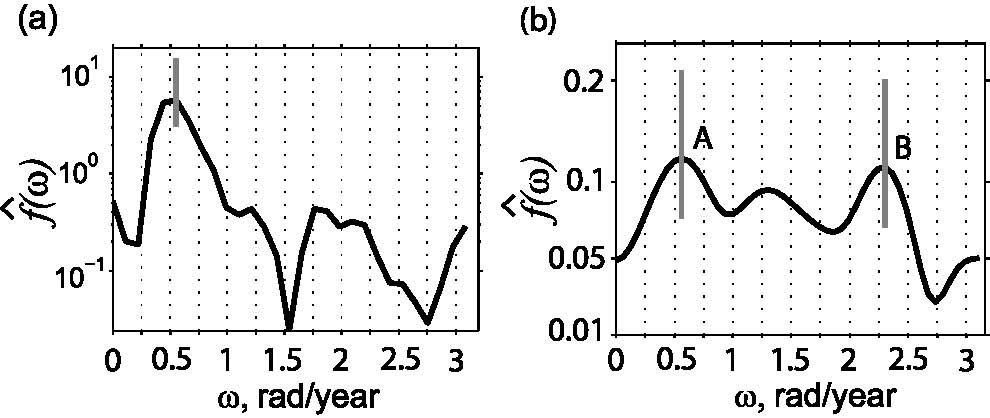 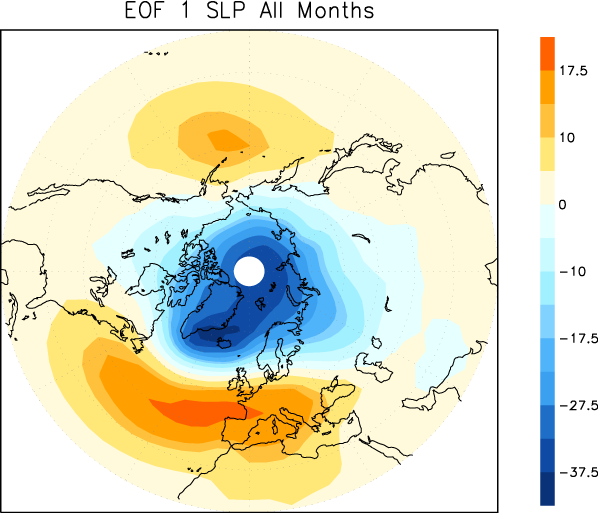 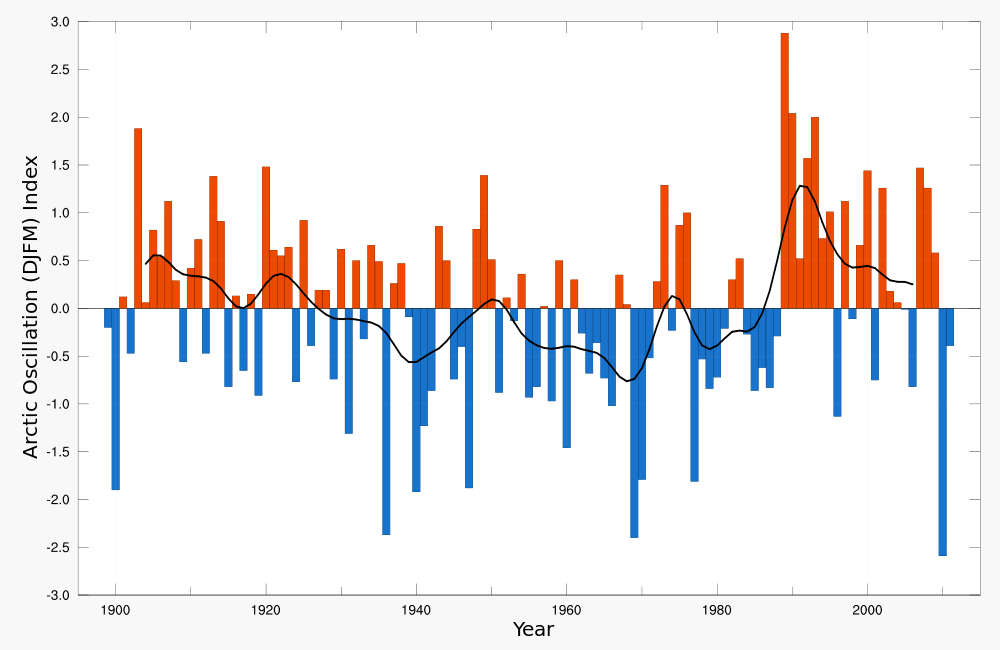 Lorenz, Edward N., 1951: Seasonal and irregular variations of the northern hemisphere sea level    pressure profile. J. of Meteorology 8(1),  52-59
Thompson, D.W.J., and J.M. Wallace, 1998: The Arctic Oscillation signature in the wintertime geopotential height and temperature fields .Geophys. Res. Lett., 25, 1297-1300.
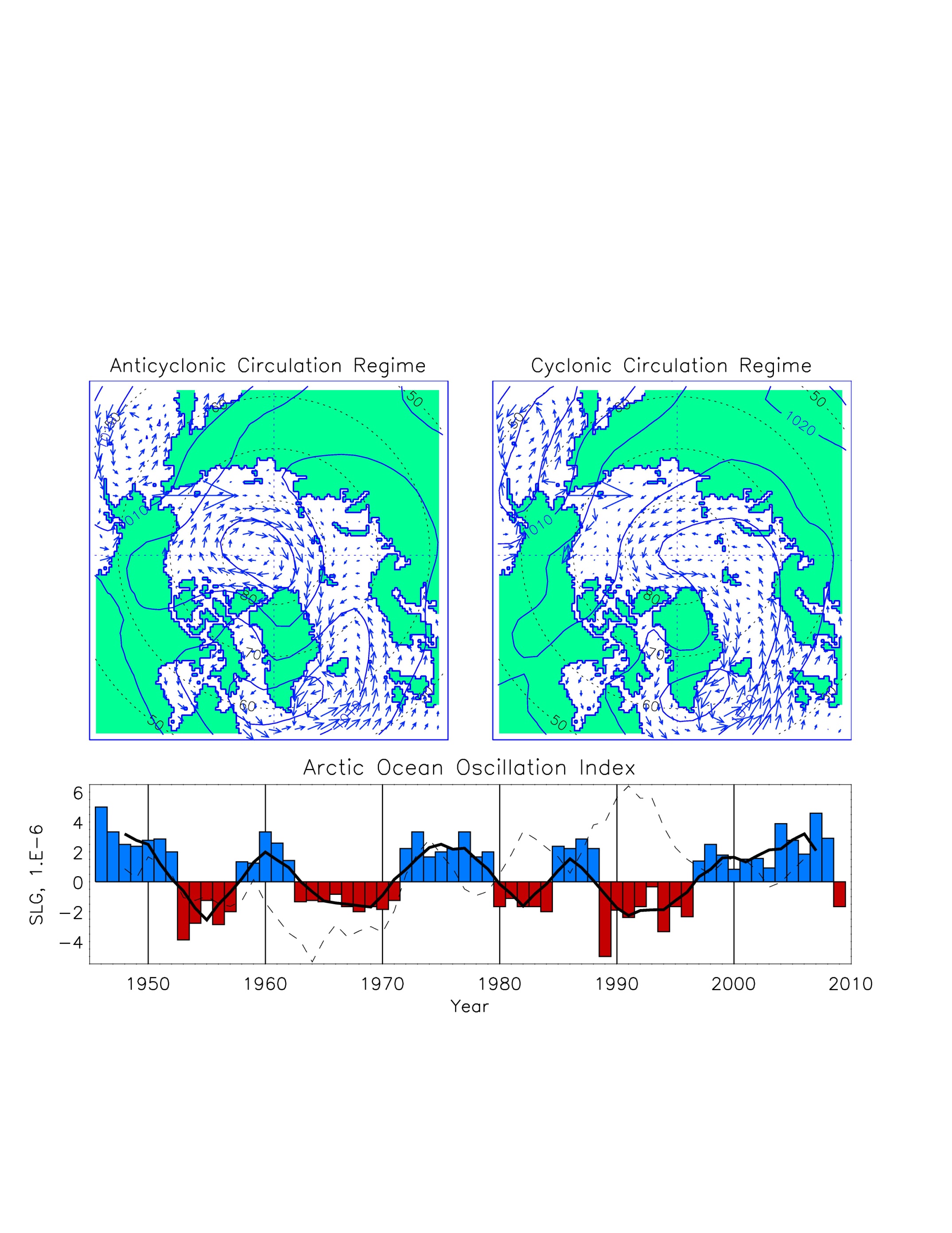 During the 20th century it was recognized that the AO variability is an indicator of Arctic atmosphere circulation regimes with a high AO  associated with lower SLP over the Arctic and cyclonic winds and a low AO index associated with anticyclonic winds.  

    Over the last decade, however, the AO exhibited relatively low and fluctuating values not  reflecting observed anticyclonic circulation regime over the Arctic Ocean.
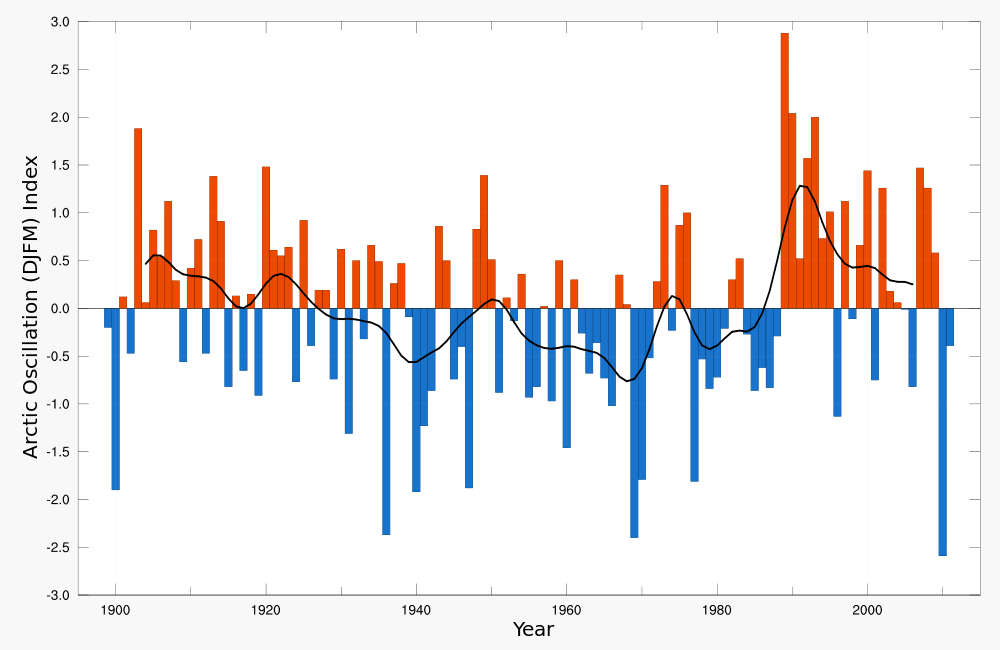 1989-1996 warming
Positive - red
1940s  
warming
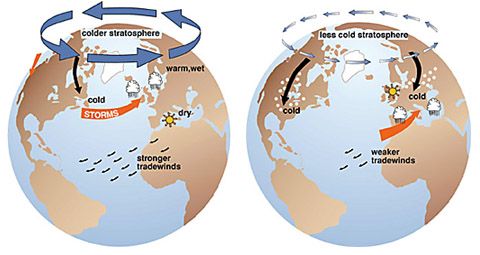 Negative - blue
1970s 
 cooling
Arctic Ocean Oscillation Index (AOO)
Analyzing simulated annual sea ice motion and ocean circulation in the Arctic Ocean, Proshutinsky and Johnson [1997] revealed two circulation regimes: cyclonic and anticyclonic alternating at intervals of 5-7 years with a period of 10-15 years.
ACCR
CCR
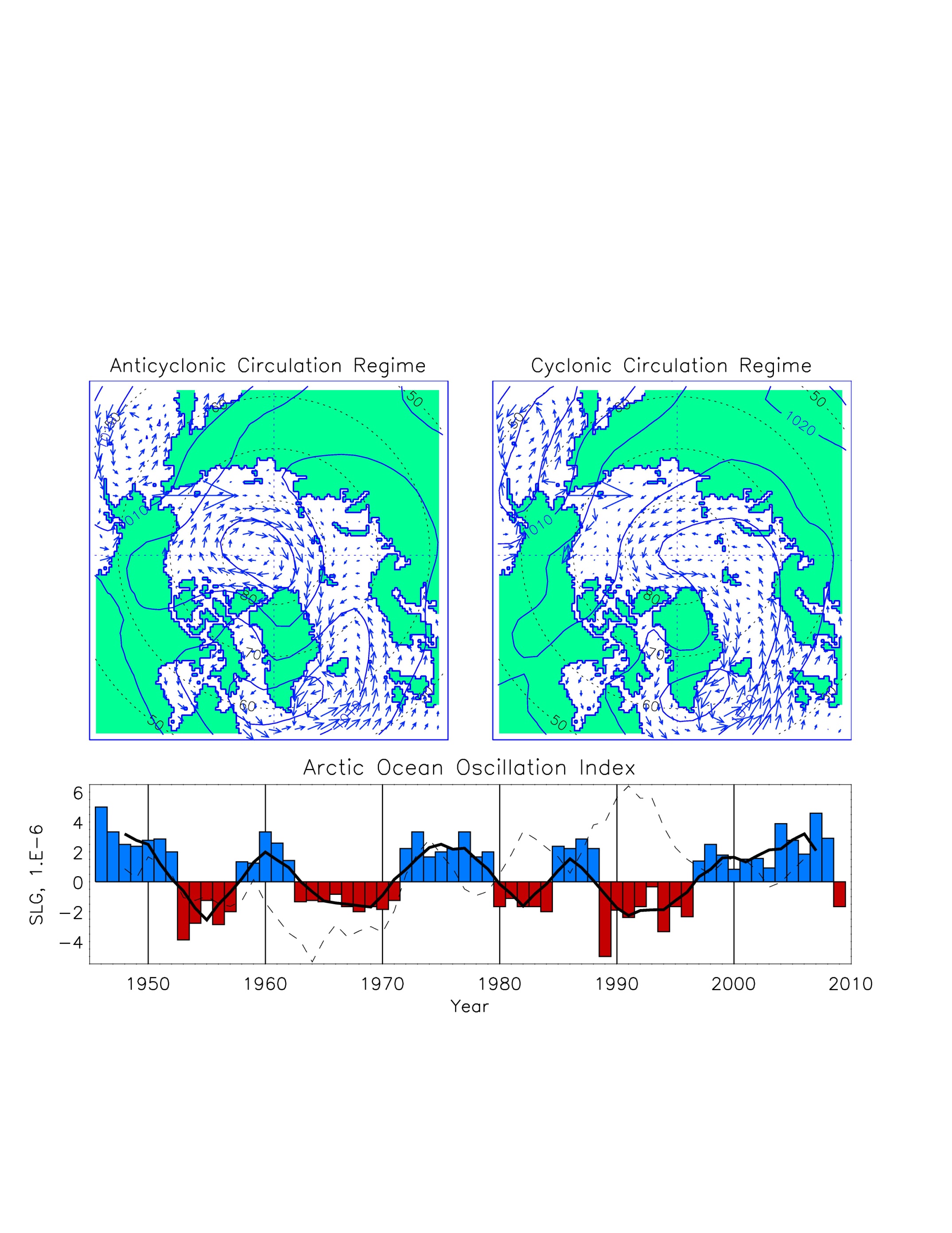 H
L
L
L
Proshutinsky, A., Johnson, M., 1997. Two circulation regimes of the wind-driven Arctic Ocean. Journal of Geophysical Research 102, 12493–12512.
During Anti-Cyclonic Circulation Regime (ACCR) high atmospheric pressure dominates over the central Arctic Ocean Basin and cyclone trajectories are shifted toward Siberia
During Cyclonic Circulation Regime (CCR) cyclones penetrate into the central Arctic Ocean Basin and atmospheric circulation becomes cyclonic
ACCR
CCR
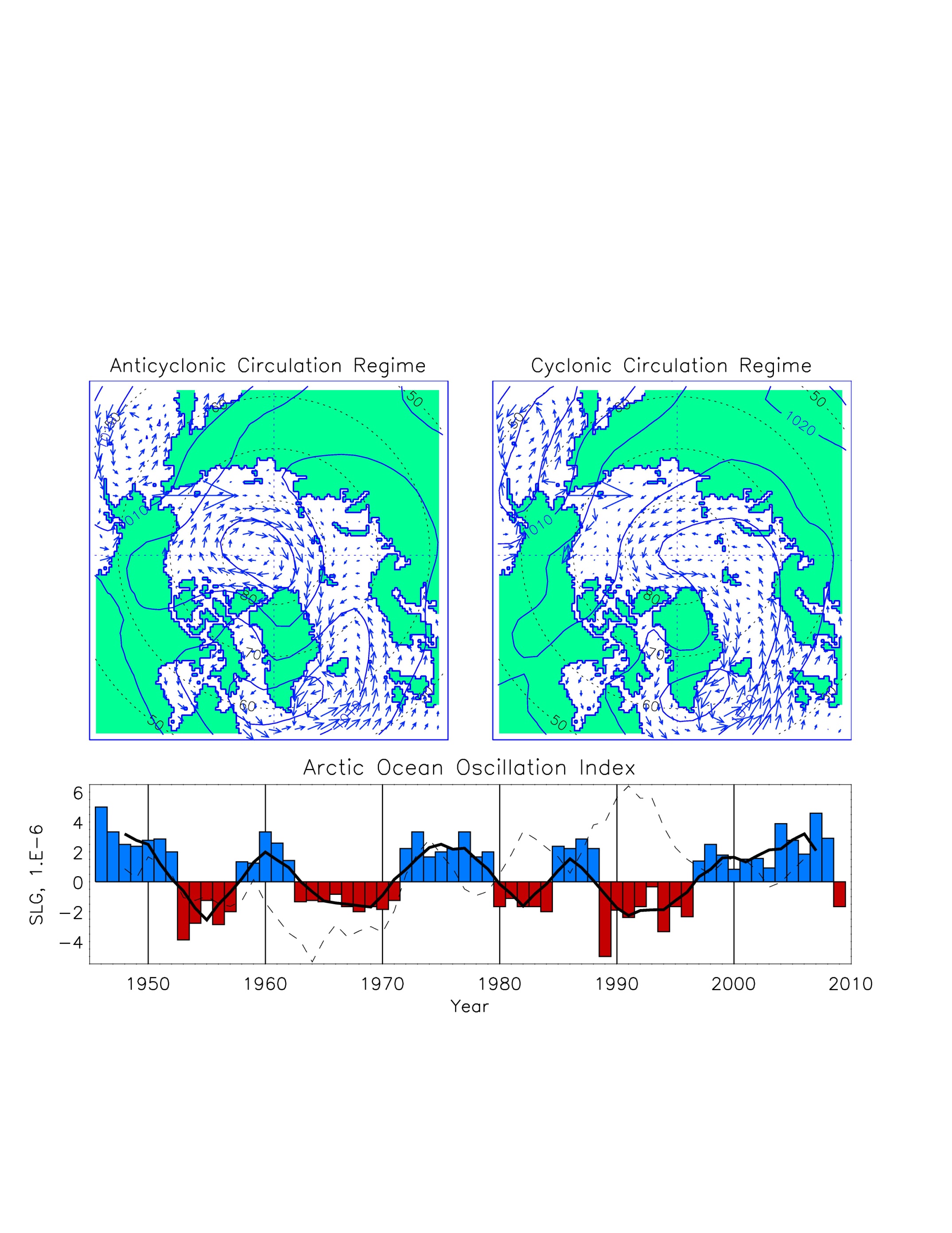 H
L
L
L
Central Arctic and GIN Seas are one system
Central Arctic and GIN Seas are separated
Proshutinsky, A., Johnson, M., 1997. Two circulation regimes of the wind-driven Arctic Ocean. Journal of Geophysical Research 102, 12493–12512.
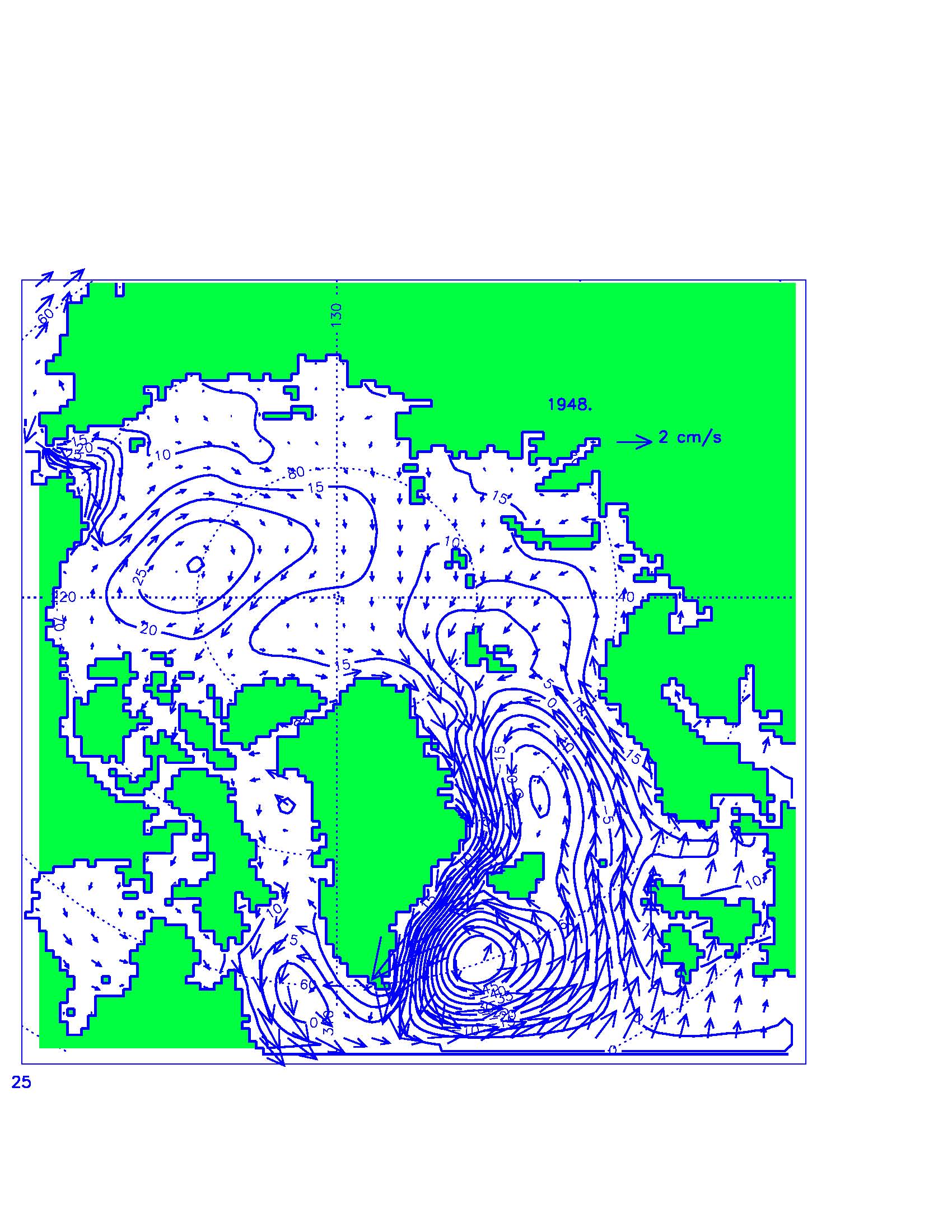 SSH and currents in 1948
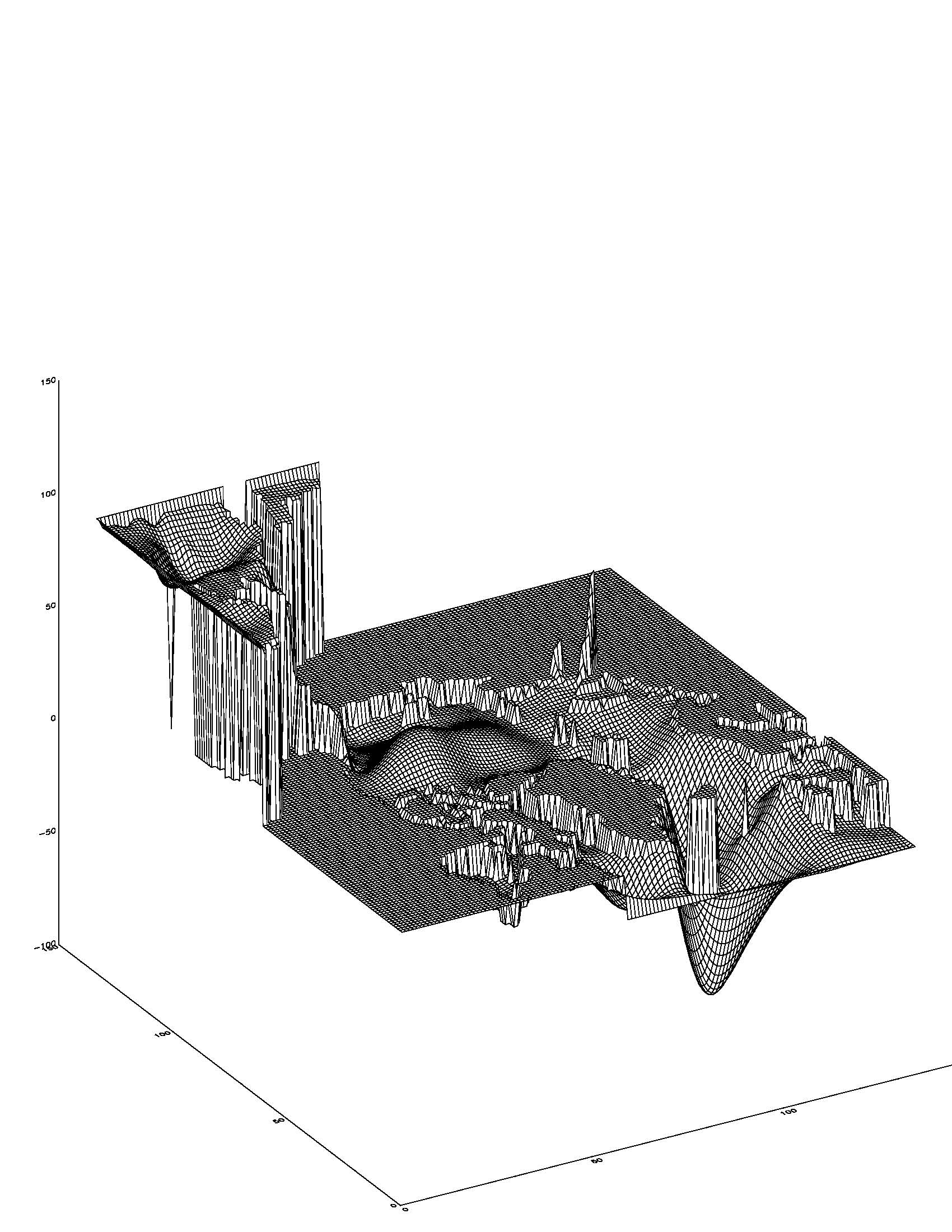 Spitsbergen
SIBERIA
Iceland
Greenland
ALASKA
Annual simulated sea surface heights in 1948
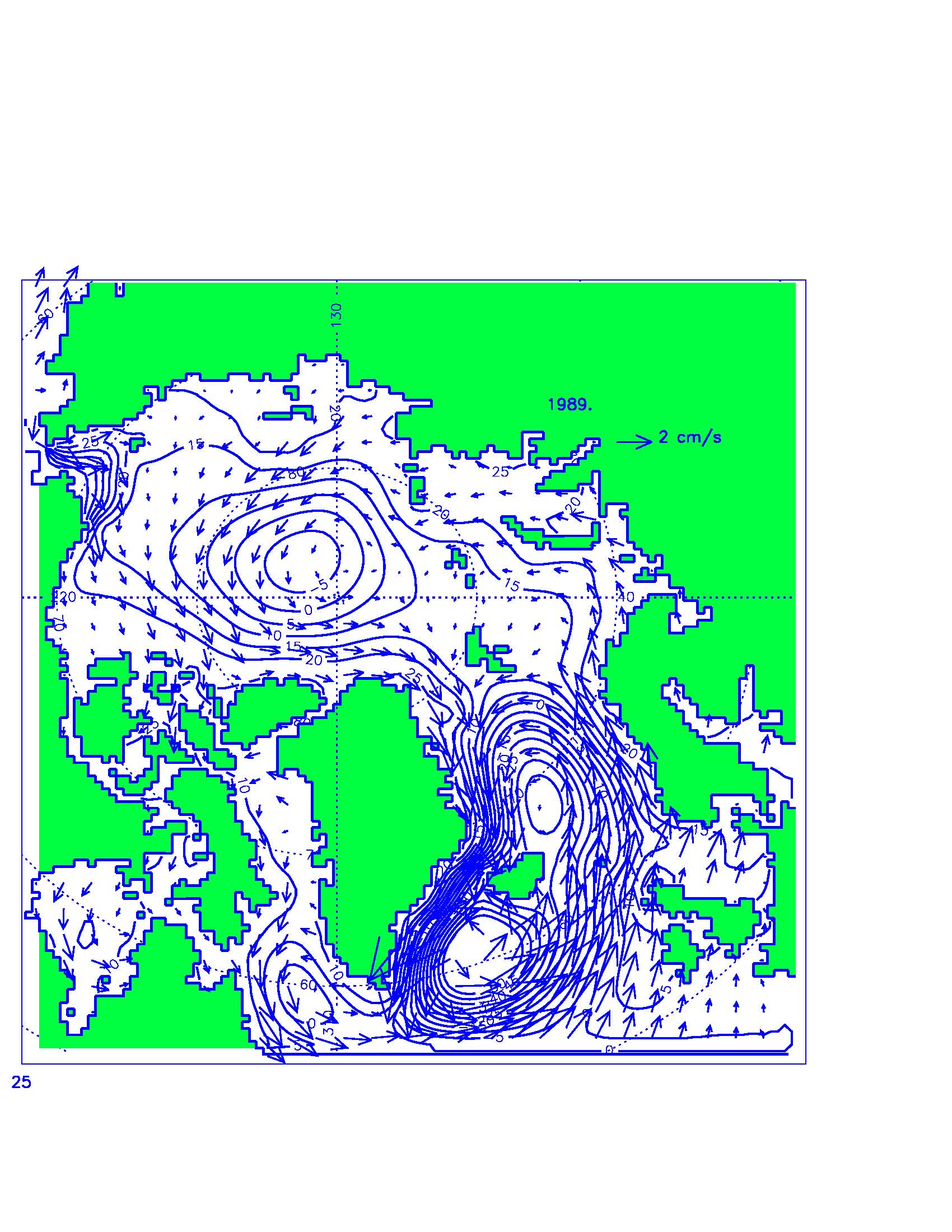 SSH and currents in 1989
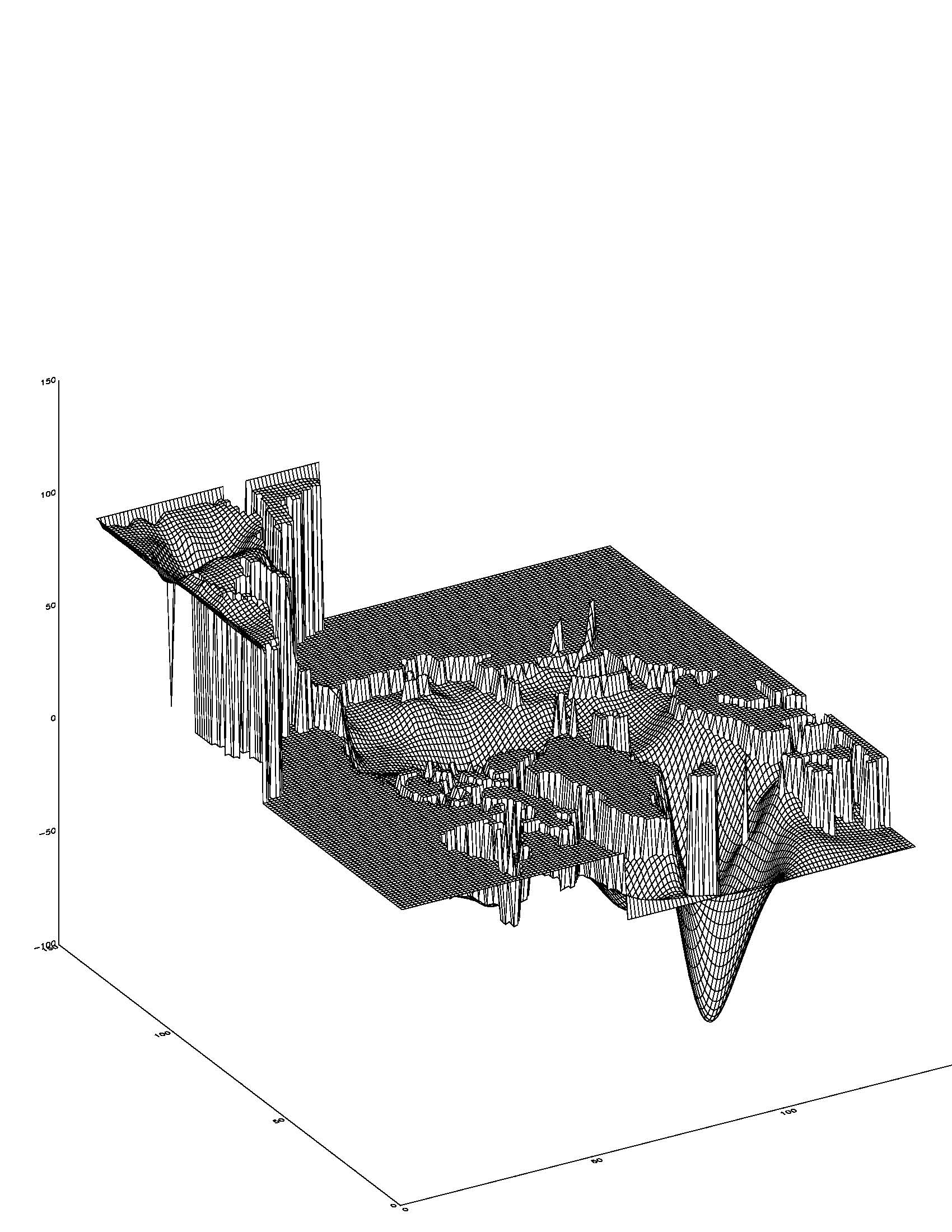 Spitsbergen
SIBERIA
Iceland
Greenland
ALASKA
Annual simulated sea surface heights in 1989
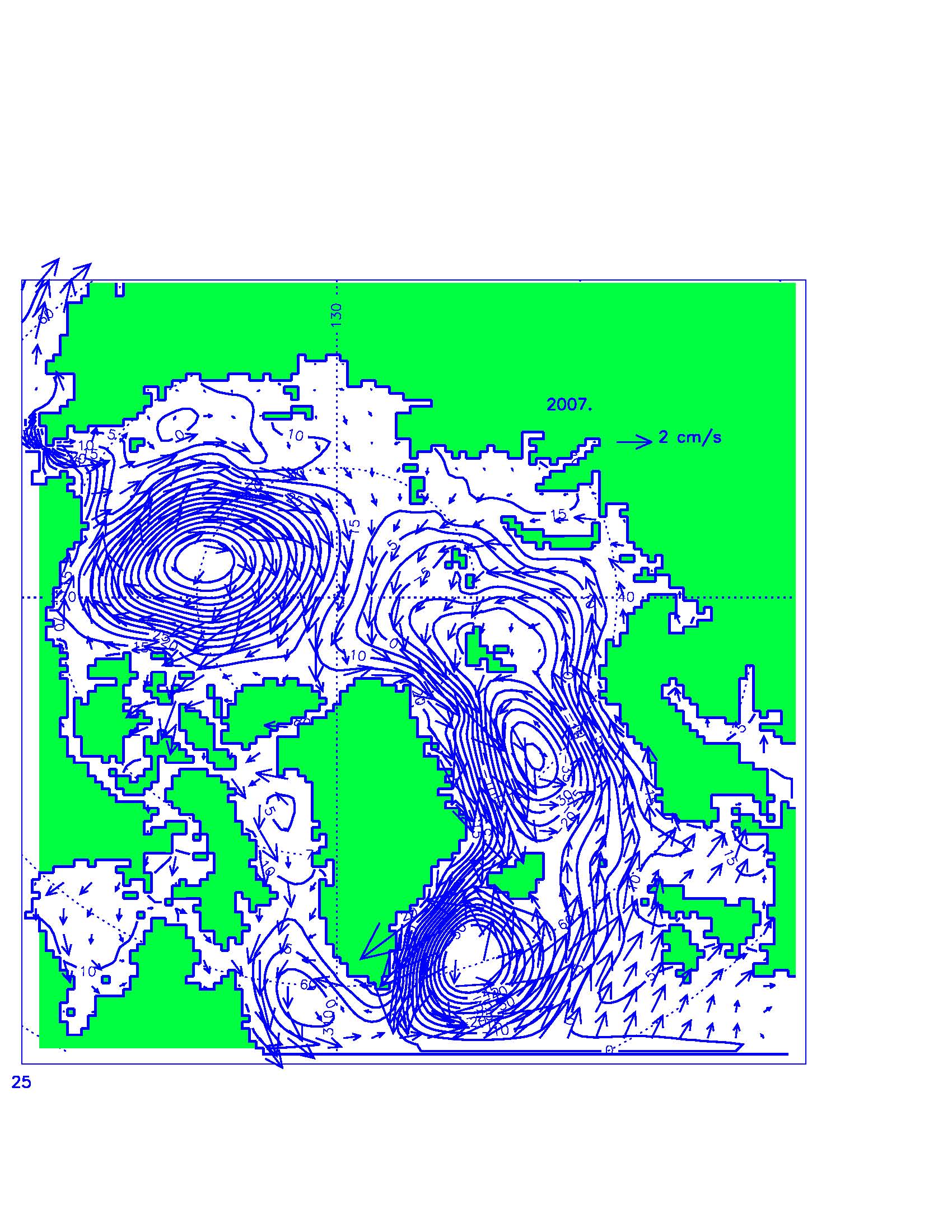 SSH and currents in 2007
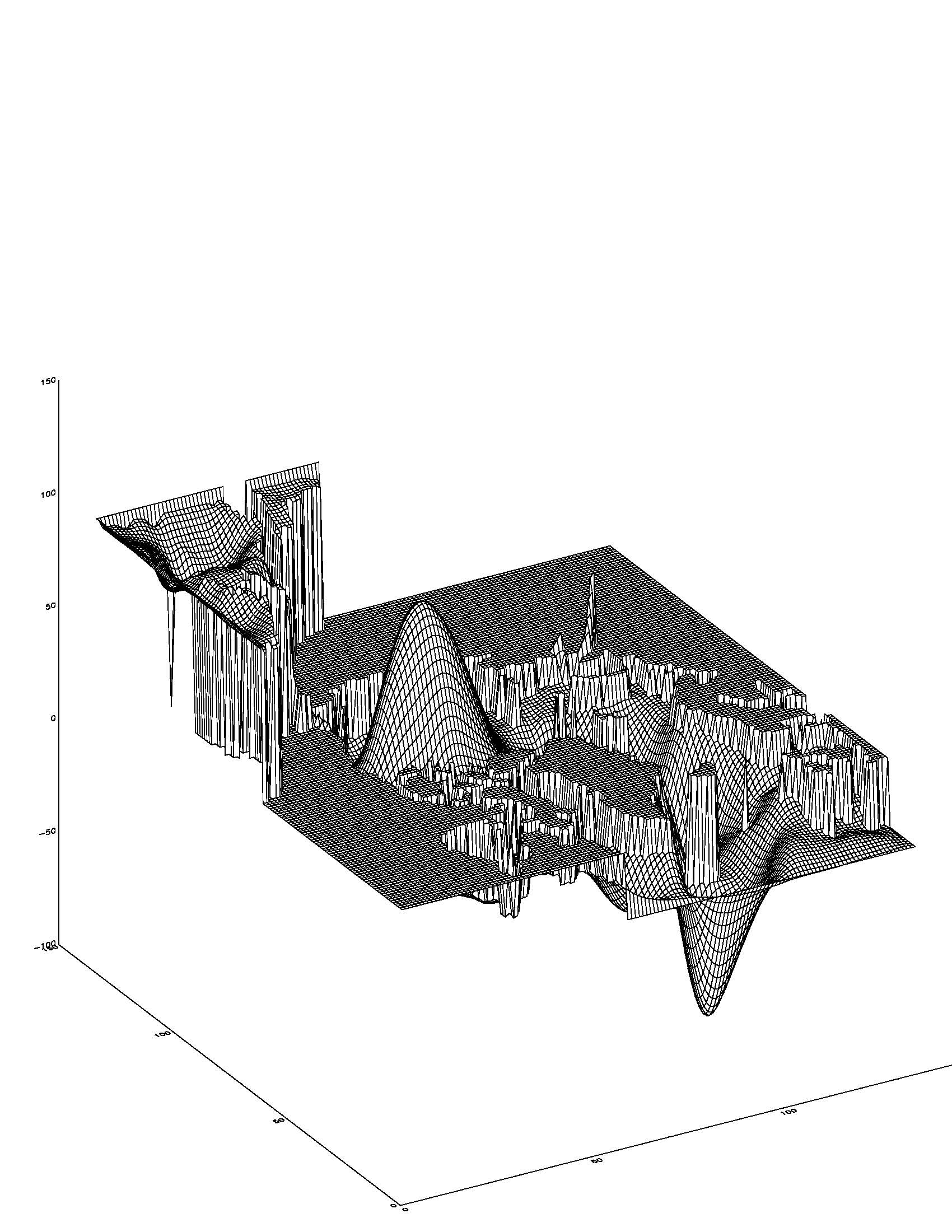 Spitsbergen
SIBERIA
Iceland
Greenland
ALASKA
Annual simulated sea surface heights in 2007
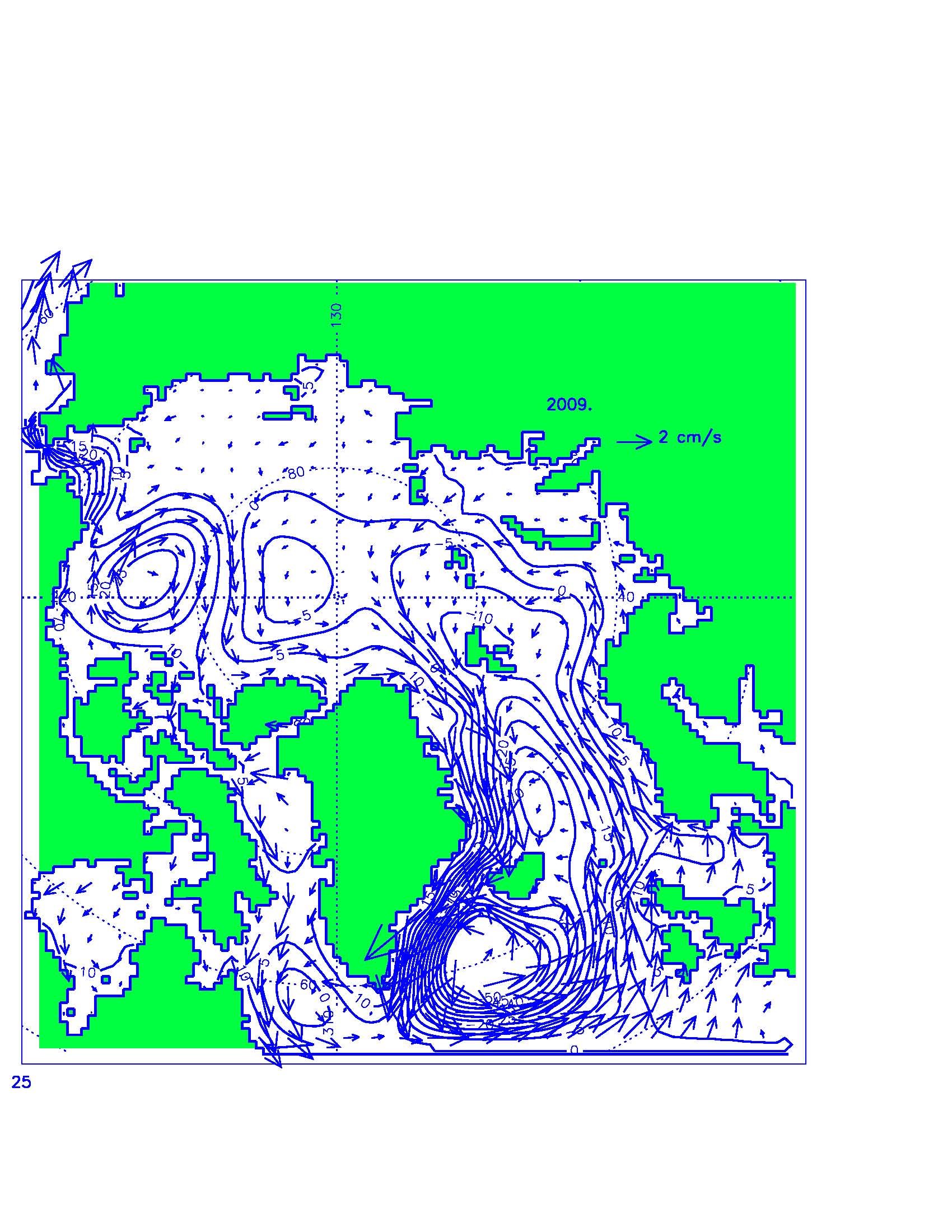 SSH and currents in 2009
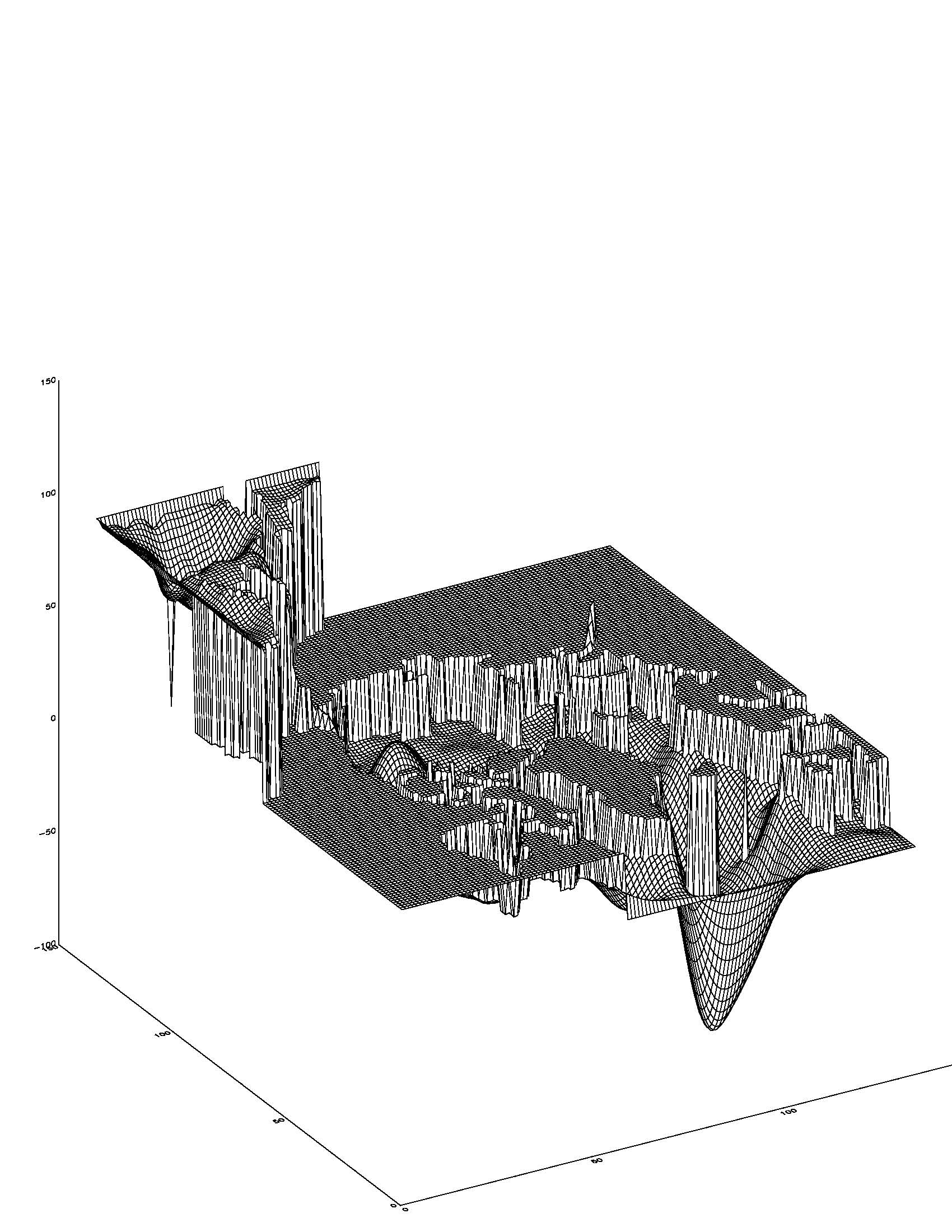 Spitsbergen
SIBERIA
Iceland
Greenland
ALASKA
Annual simulated sea surface heights in 2009
“AOO index” Arctic Ocean Oscillation– gradient of sea surface heights (in red box) characterizing intensity and sign of circulation in the Arctic
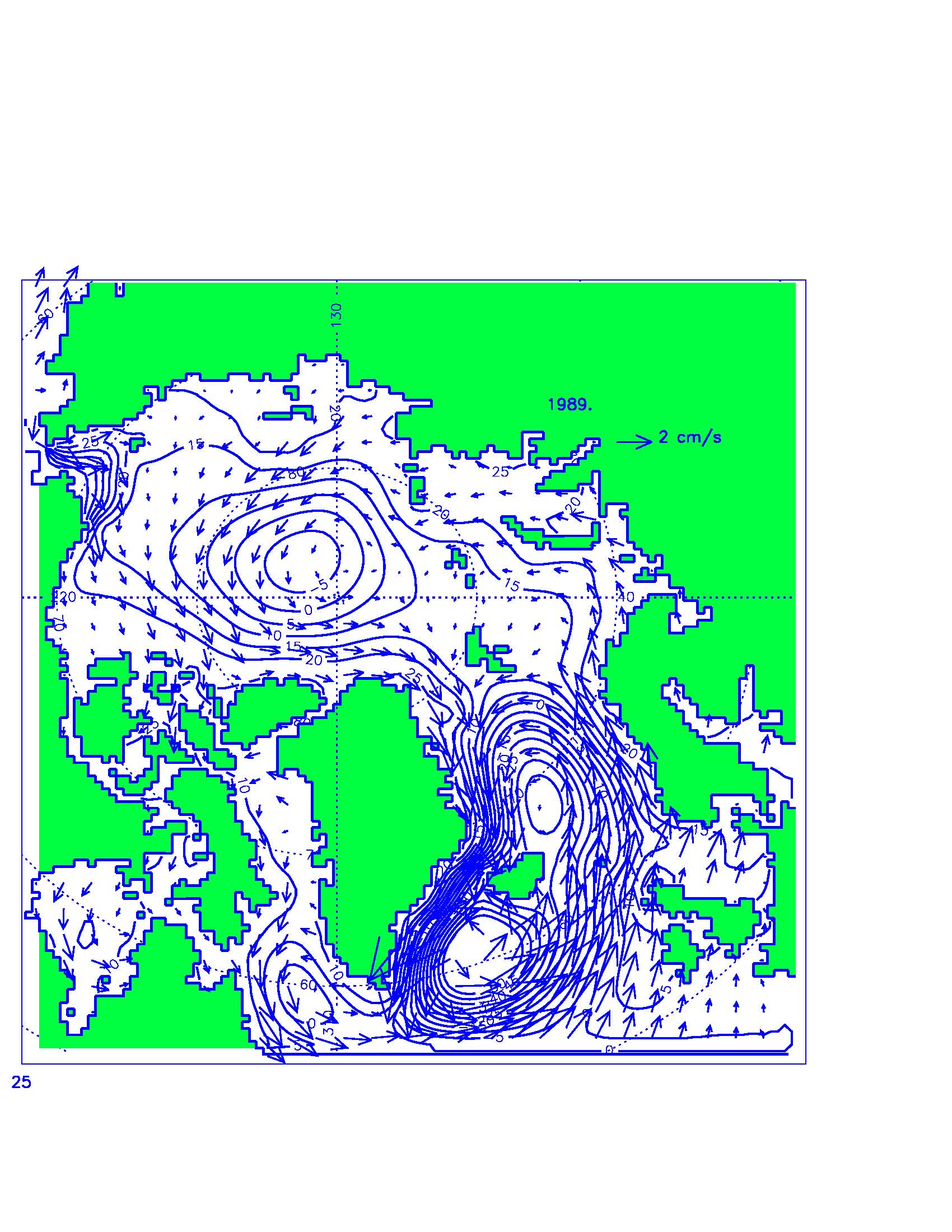 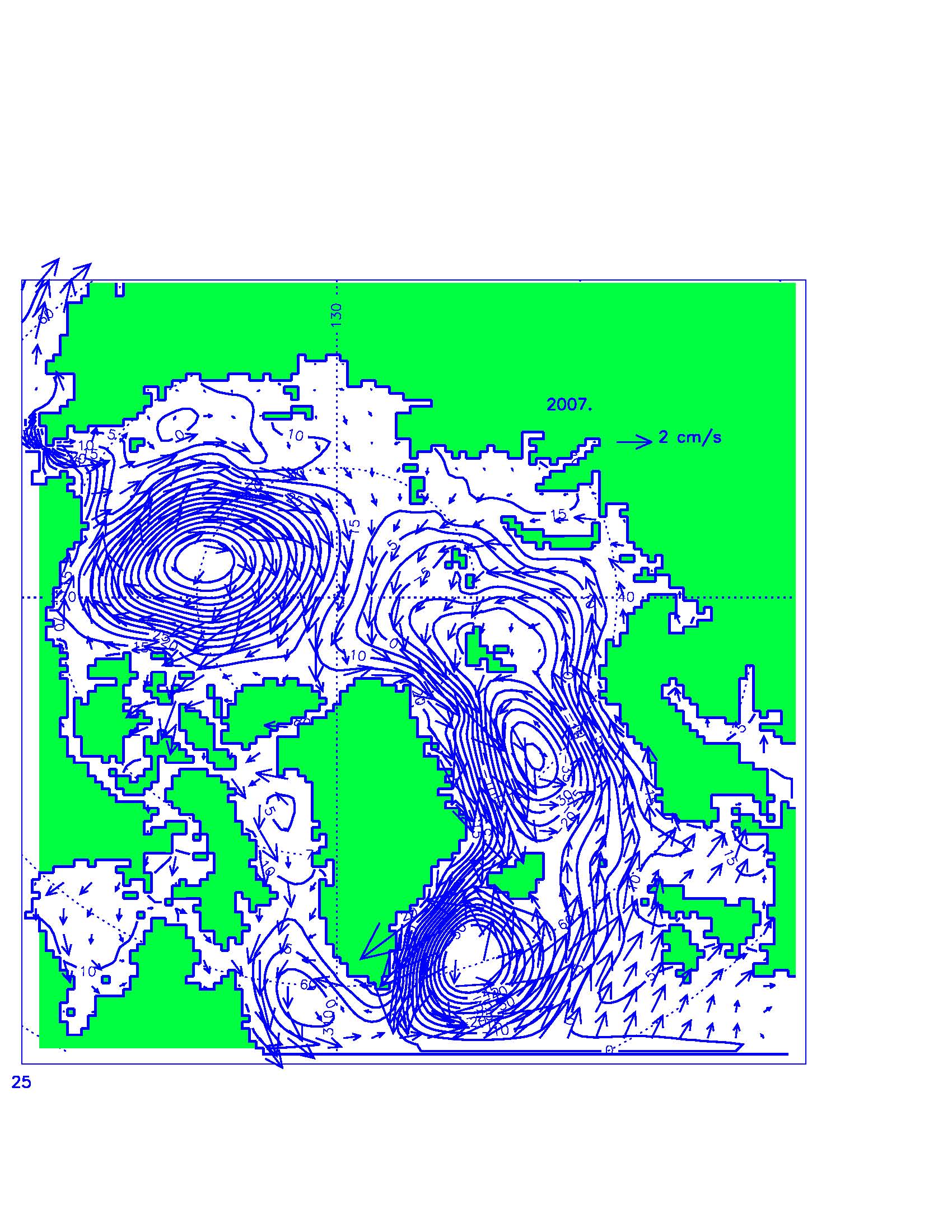 ACCR – positive index
CCR – negative index
2007
1989
This method of index calculation is subjective but provides accurate information about sign of circulation and relative intensity
This index was calculated using annual circulation and sea surface height plots for 1946-1989 and then updated to the present
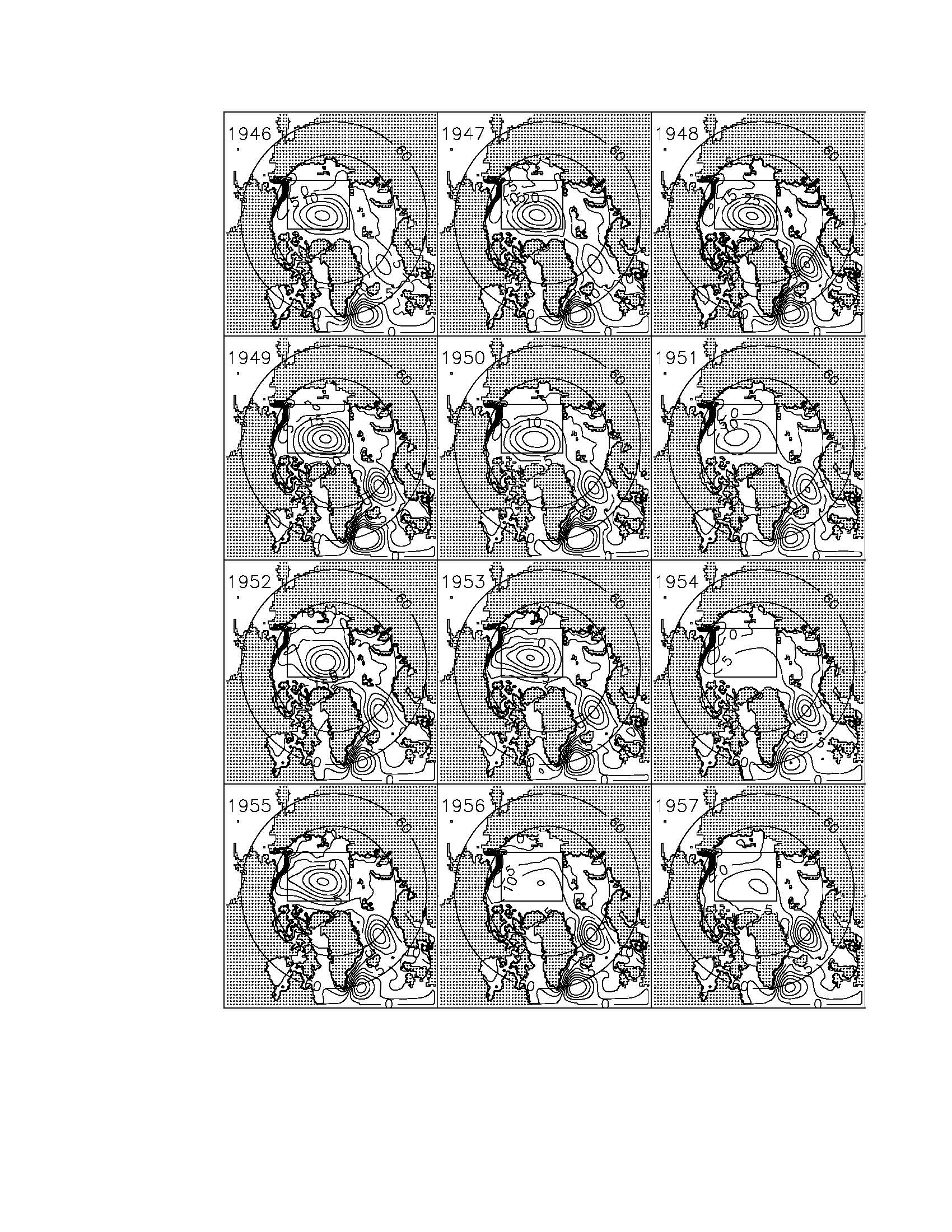 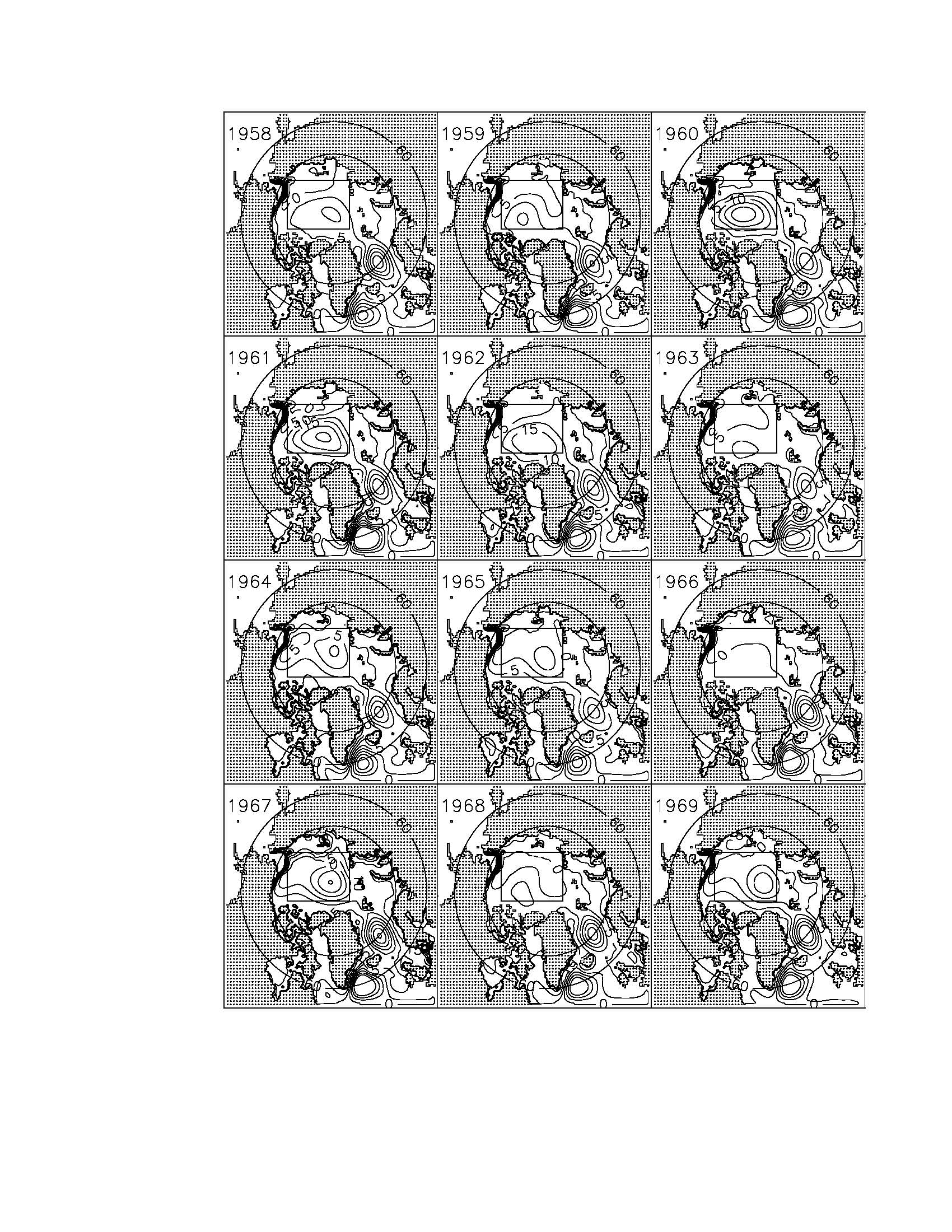 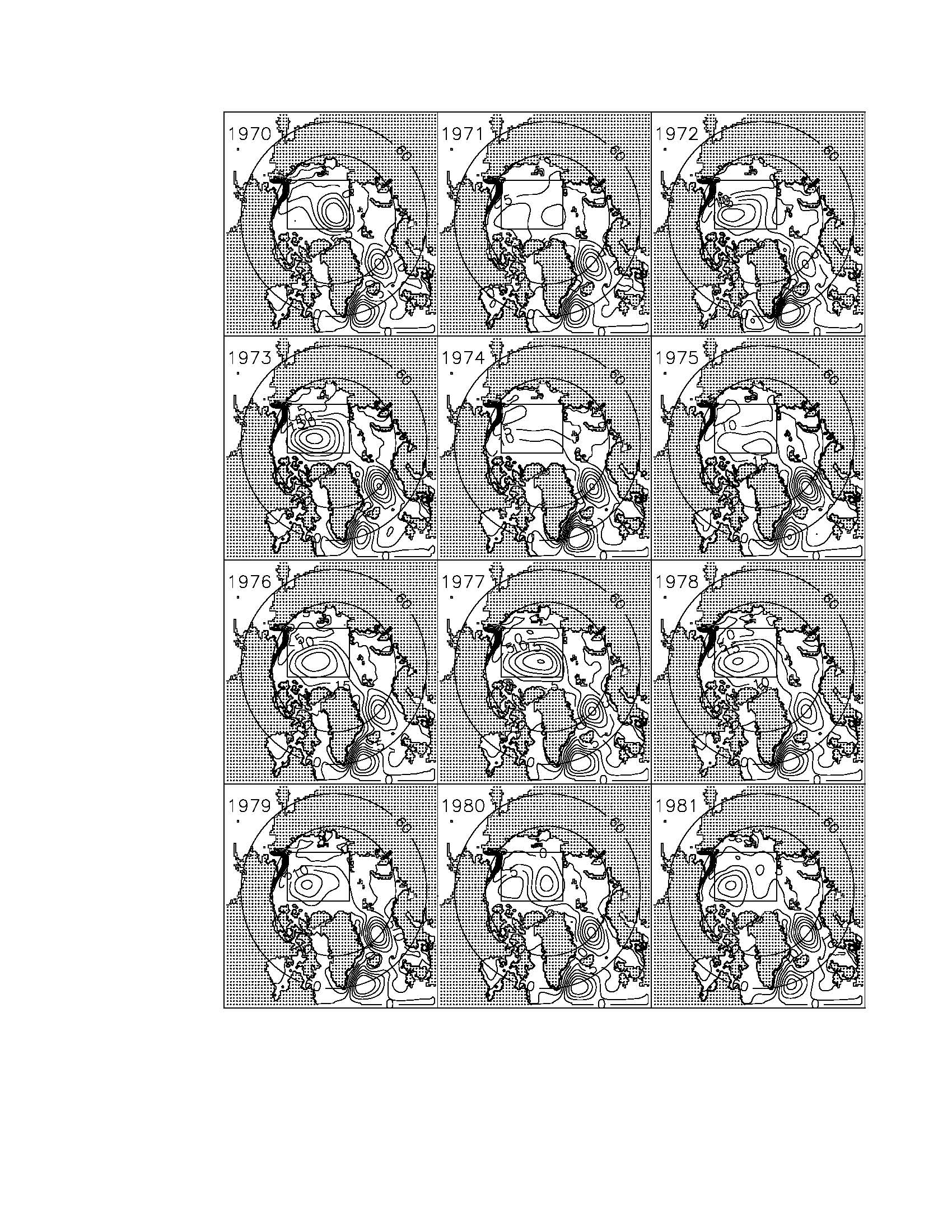 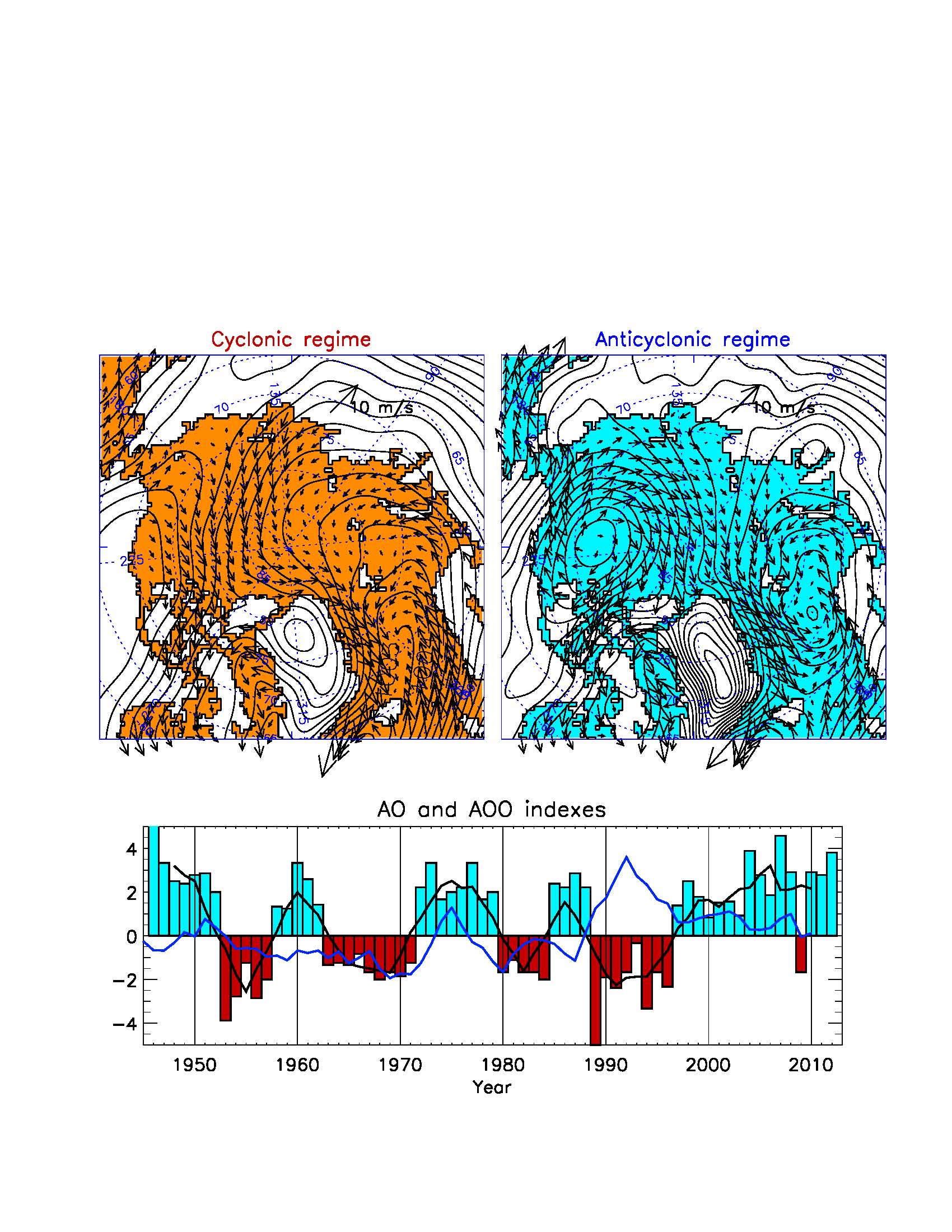 CCR
ACCR
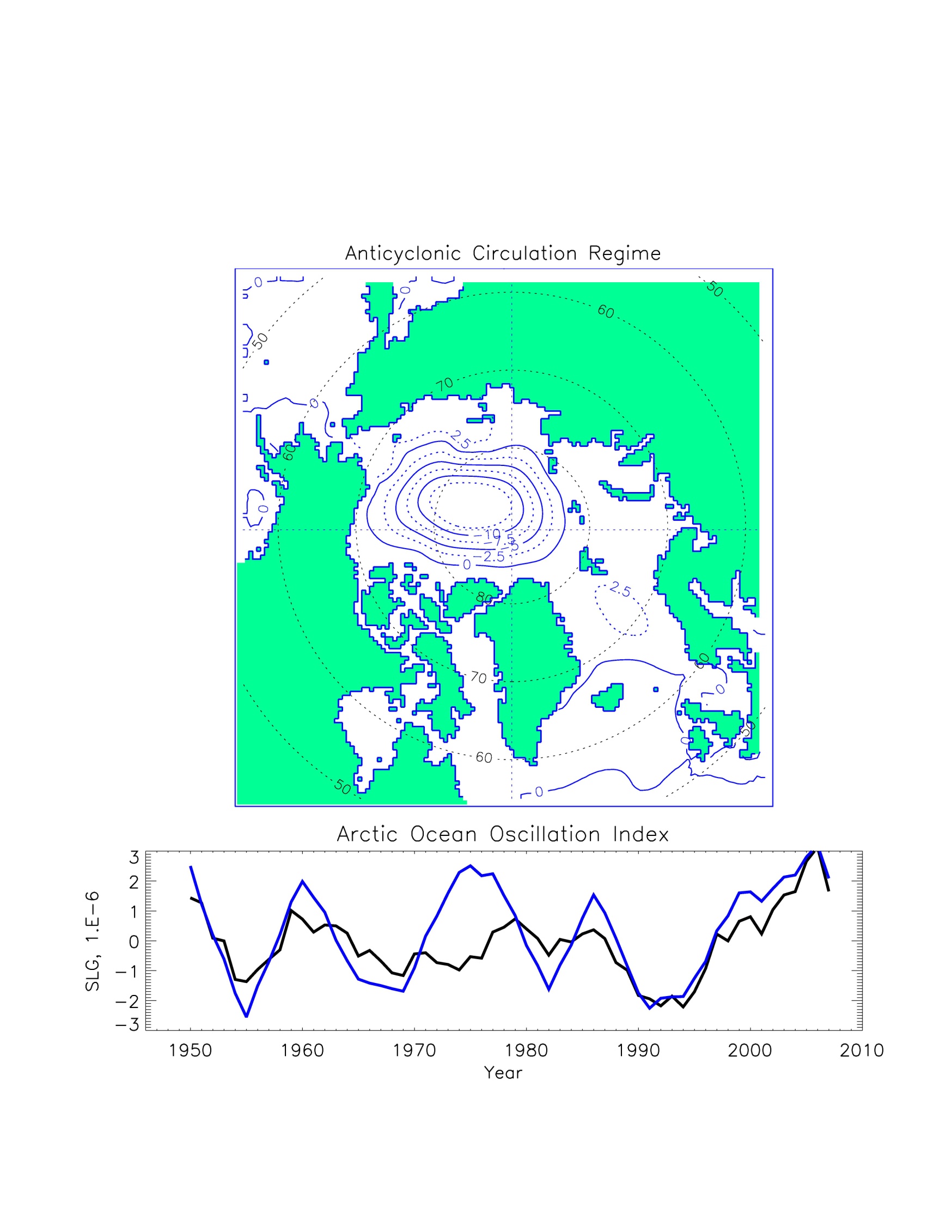 SSH pattern (cm) of the 1st EOF mode (37%)
The second, more objective method of index calculation is based on EOF analysis of annual sea surface heights (SSH) in the model domain.  The first EOF mode of these fields describes 37% of SSH variability and is used as AOO index in this case.
Blue line shows AOO obtained manually and black line is AOO based on EOF analysis of annual SSH simulated fields. Correlation coefficient between two versions is 77% and some differences are observed only in the middle of 1970s.
ACC Regimes
CC Regimes
Correlations between AOO and environmental parameters
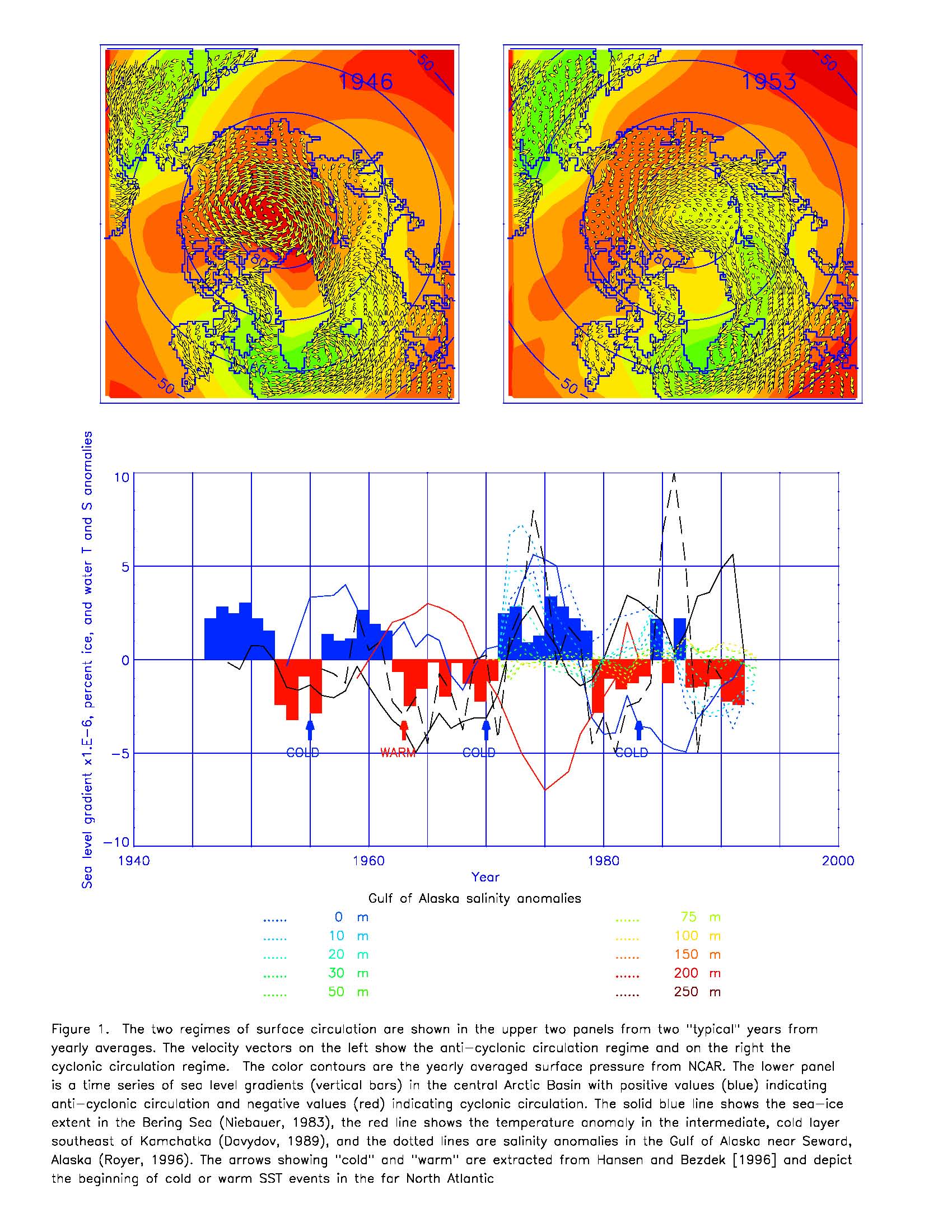 Arrows COLD and WARM depict the beginning of cold or warm SST events in the North Atlantic (Bezdek, 1996]
Solid blue line – sea ice extent in the Bering Sea
Solid red line – water temperature anomaly in the Bering Sea
Dotted colored lines – salinity anomalies in the Gulf of Alaska near Seward
Correlations between AOO and environmental parameters
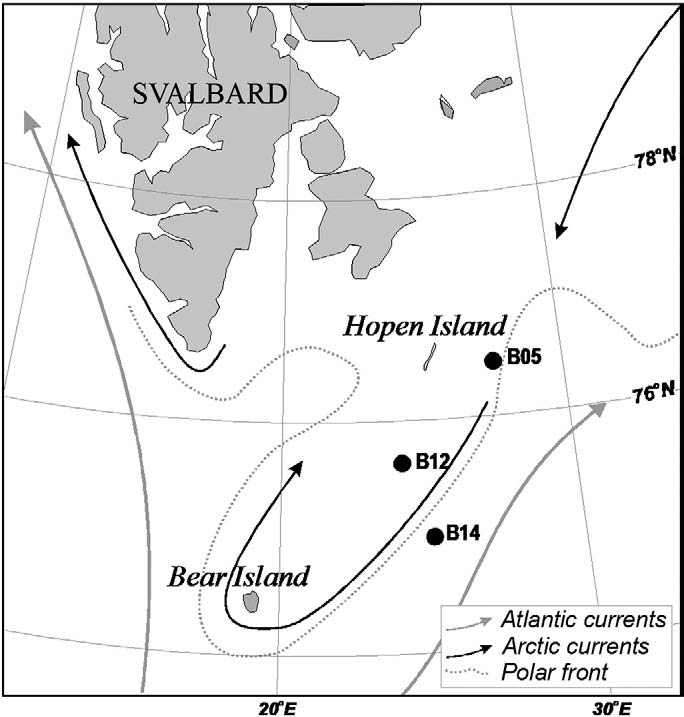 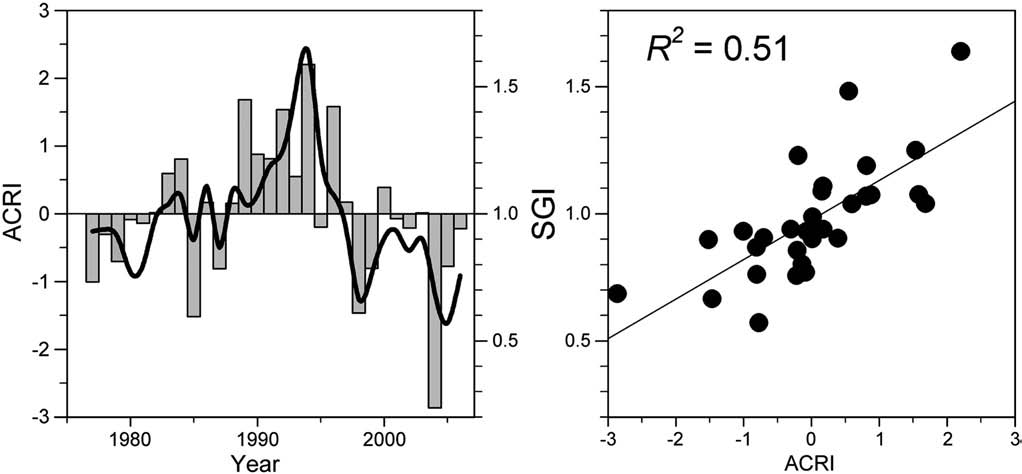 Solid line - AOO
Annual AOO index, reversed
Bars - Standard Growth index -
SGI
Map of the study region showing the western Barents Sea and part of the Spitsbergen Archipelago. Collection locations of Clinocardium ciliatum are indicated, as are general current patterns and the assumed location of the Polar Front, which coincides with the limit of maximum ice cover in late winter.
There is very good correlation between SGI –standard growth index of bivalve shells in the Barents Sea and AOO showing the influence of climatic forcing on ecological processes over decadal scales
From: Carroll, M.L., et al., Climatic regulation of Clinocardium ciliatum (bivalvia) growth in the northwestern Barents Sea,
Palaeogeogr. Palaeoclimatol. Palaeoecol. (2010)
The Great Salinity Anomaly, a large, near-surface pool of fresher-than-usual water, was tracked as it traveled in the sub-polar gyre currents from 1968 to 1982.
This surface freshening of the North Atlantic coincided very well with Arctic cooling of the 1970s. At this time warm cyclone trajectories were shifted south and heat advection to the Arctic by atmosphere was shutdown.
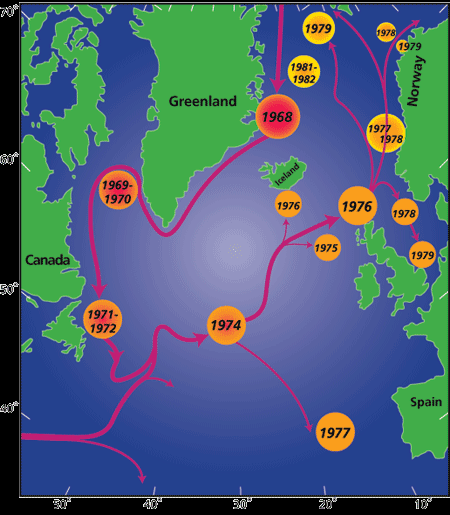 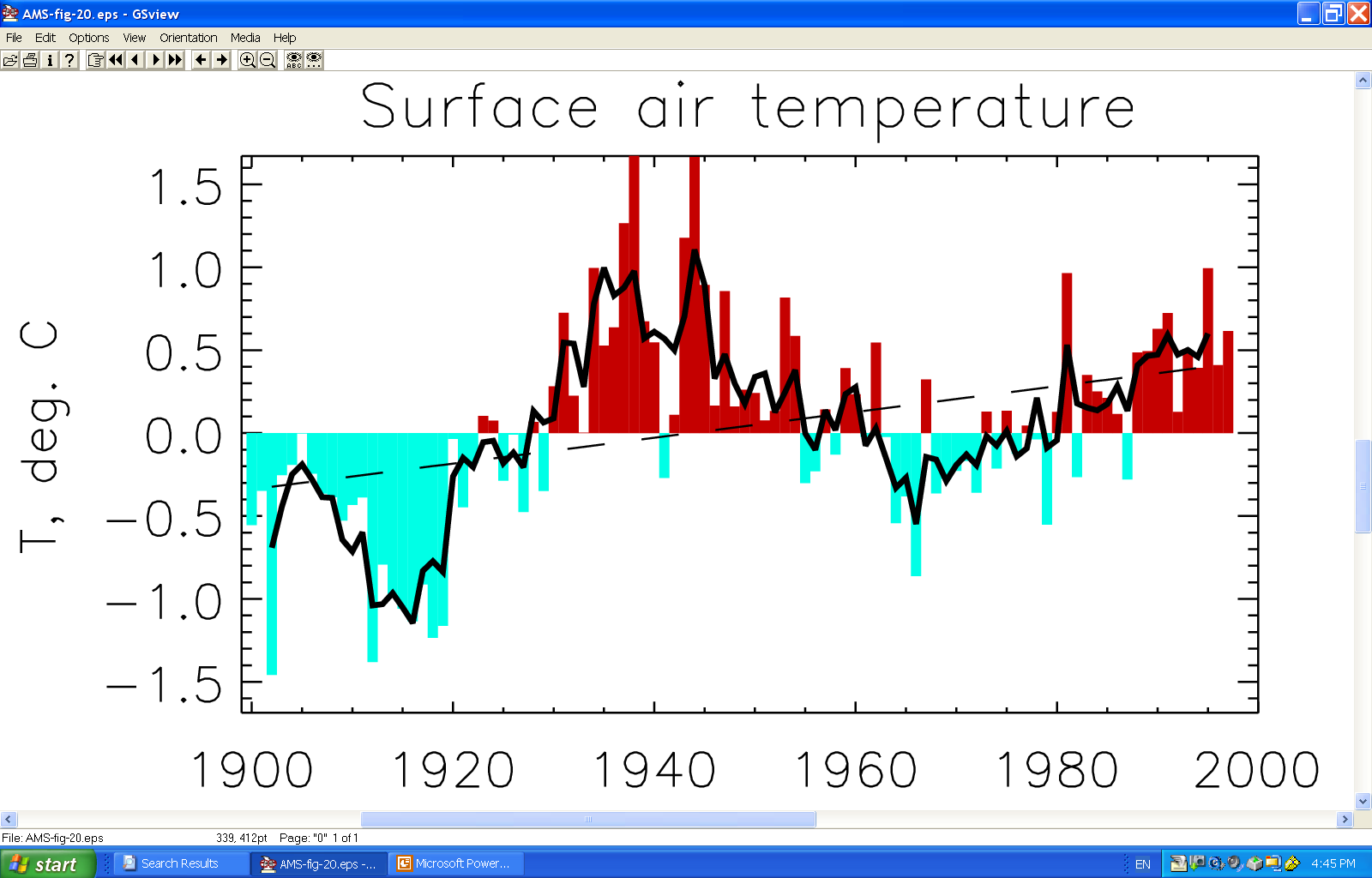 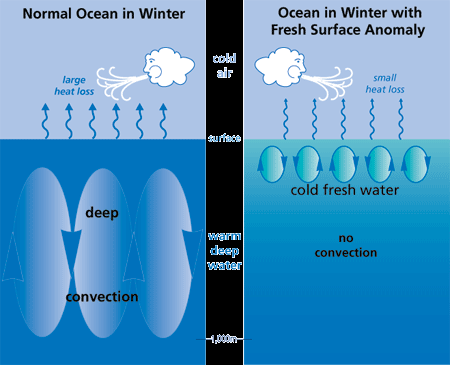 Cold air









Surface





Warm deep water







1000 m
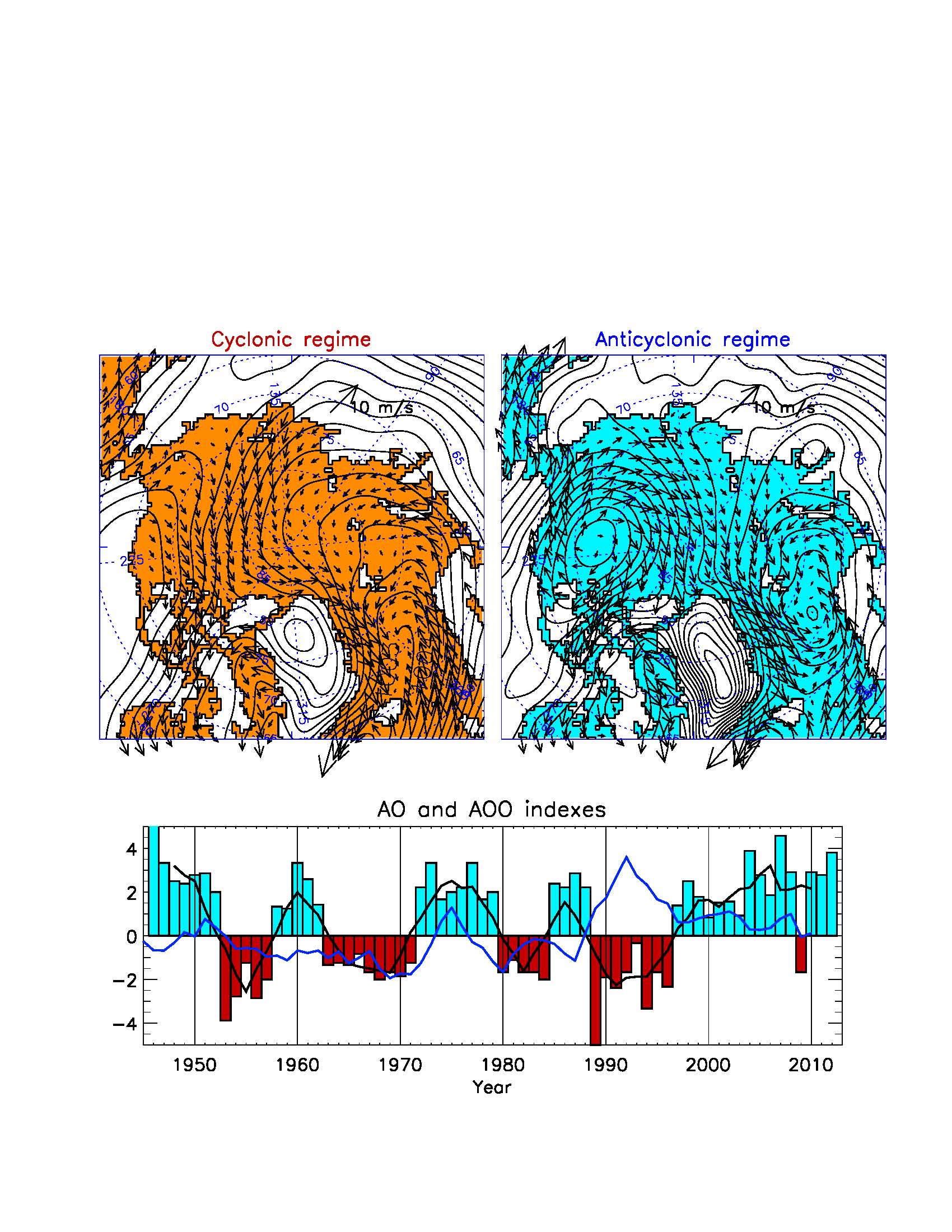 CCR
ACCR
Freshwater release
Freshwater accumulation
GSA 
1970s
GSA 
1980s
GSA 
1990s
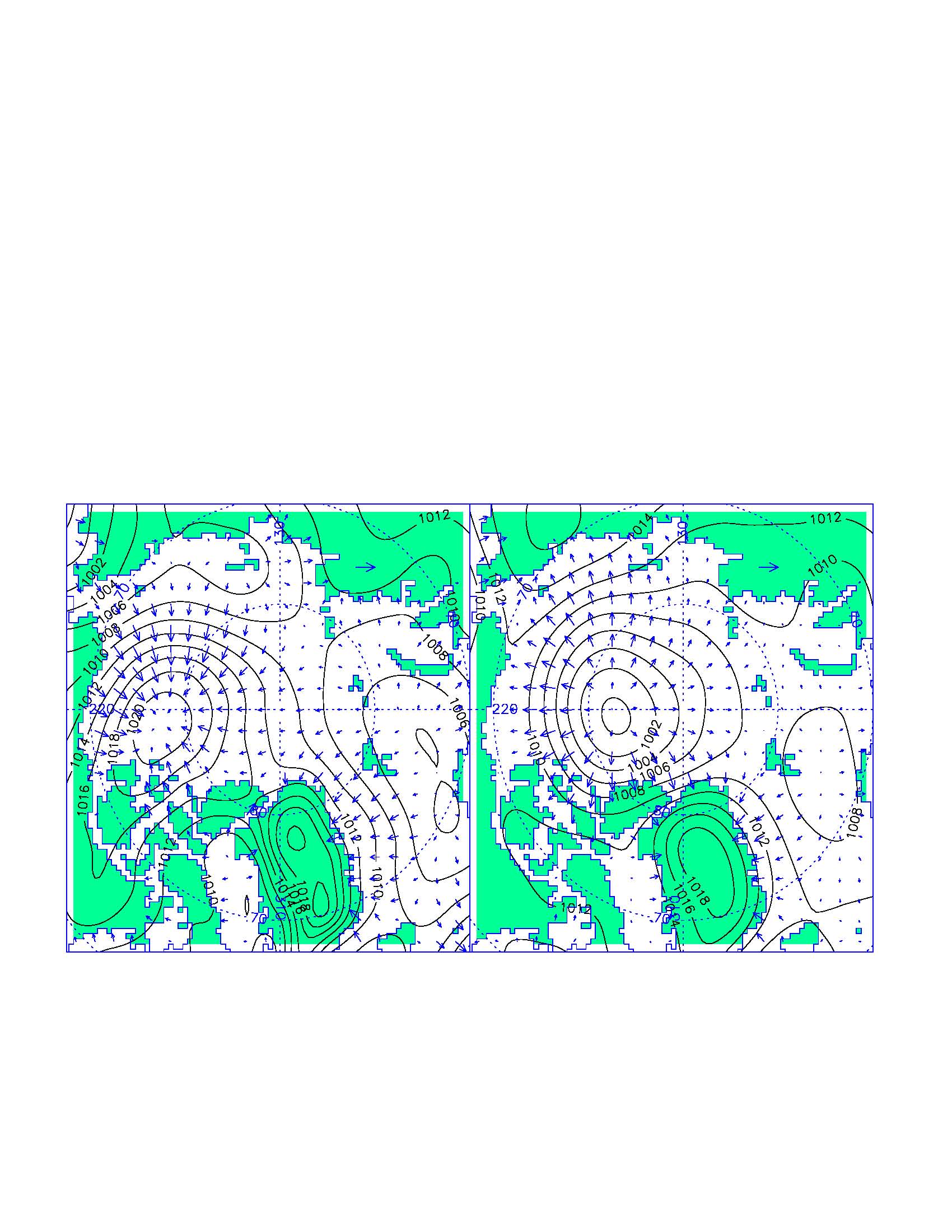 ACCR and FW accumulation
CCR and FW release
L
H
Panels shows SLP (black lines, hPa) wind directions (large arrows) and Ekman transport (blue small arrows) typical for ACCRs (left) with Ekman transport converging; and CCRs (right) with Ekman transport diverging.
Seasonal  and inter-annual changes in the  Ekman transport driven by ice and wind
1948-1988 (or 1989 - 2011) annual Ekman transport and SLP
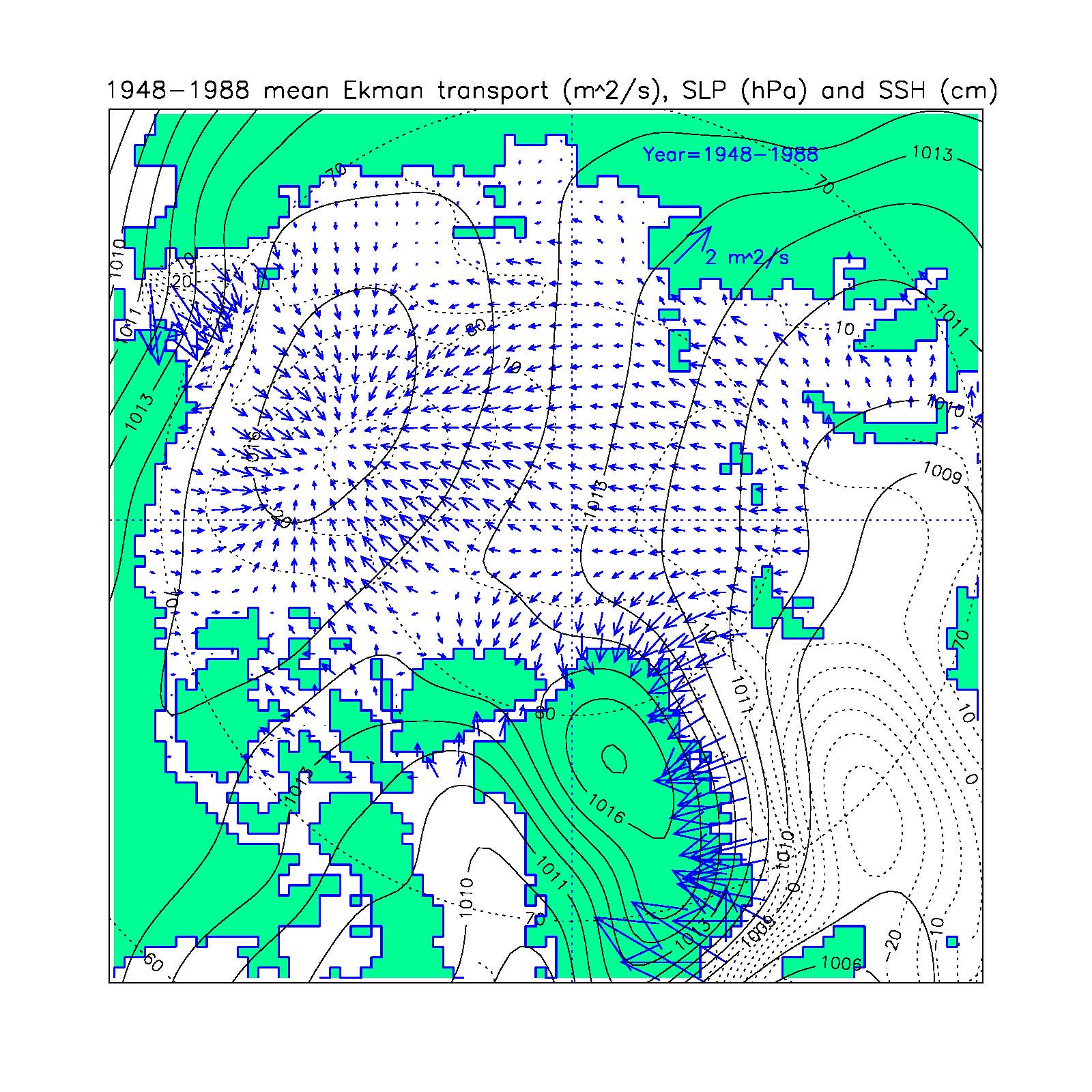 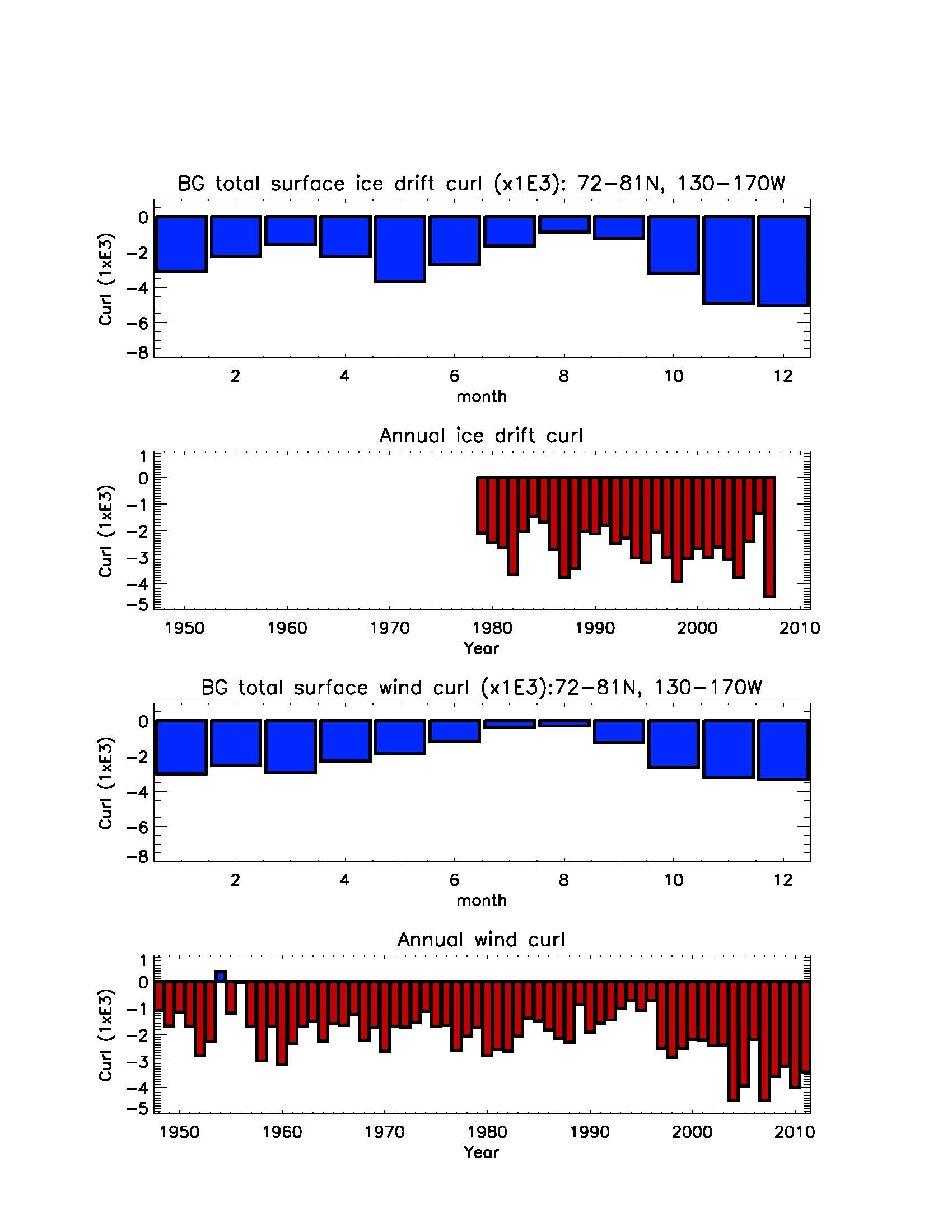 CCR      ACCR
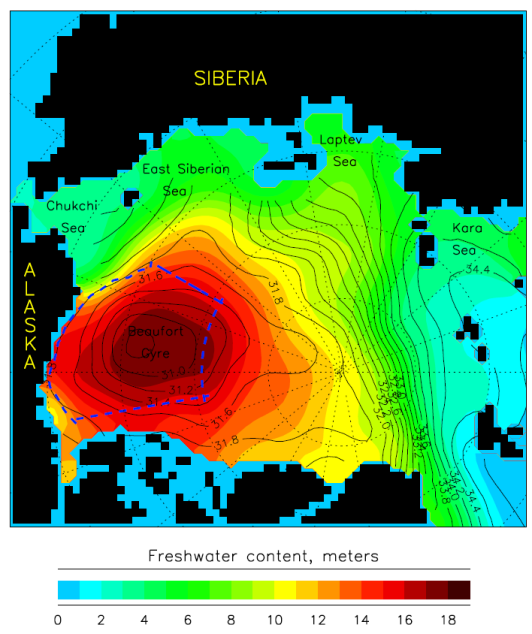 The Beaufort Gyre region freshwater reservoir: 
~20,000 cub. km of freshwater
The Greenland region of sea ice  (freshwater) reservoir: ~8,000 cub. km of freshwater
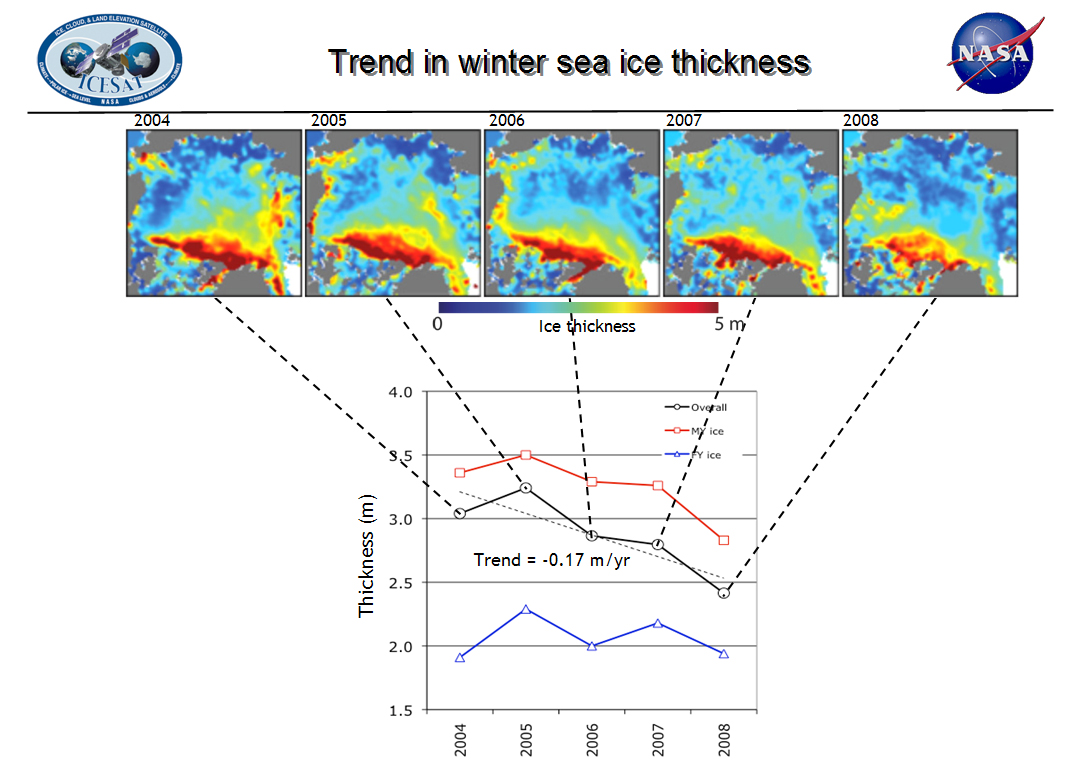 Ron Kwok, 2009
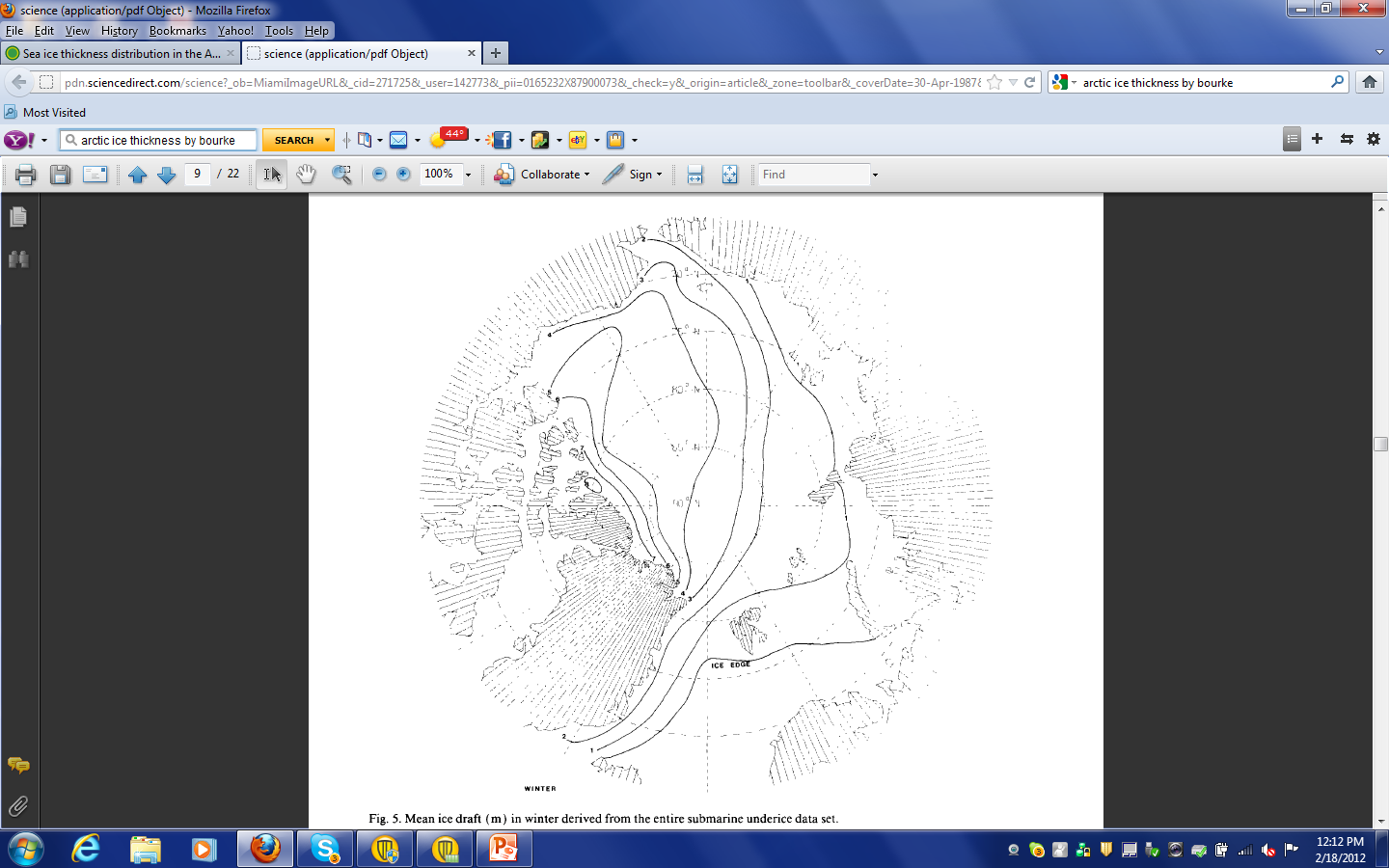 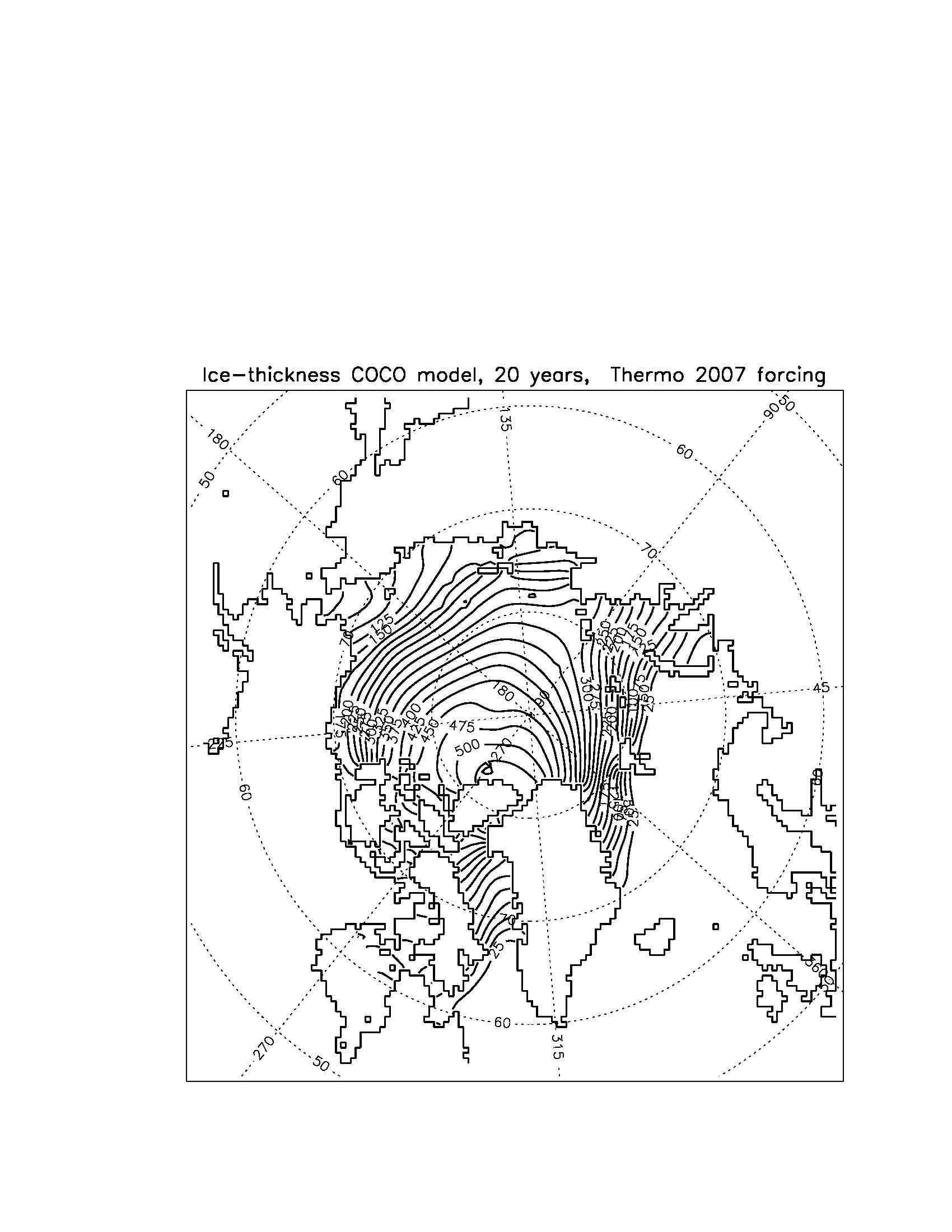 1
2
3
3
4
4
5
6
5
AOMIP “2007 thermo” experiment: results from E. Watanabe “COCO” model
Bourke and Garrett, 1987
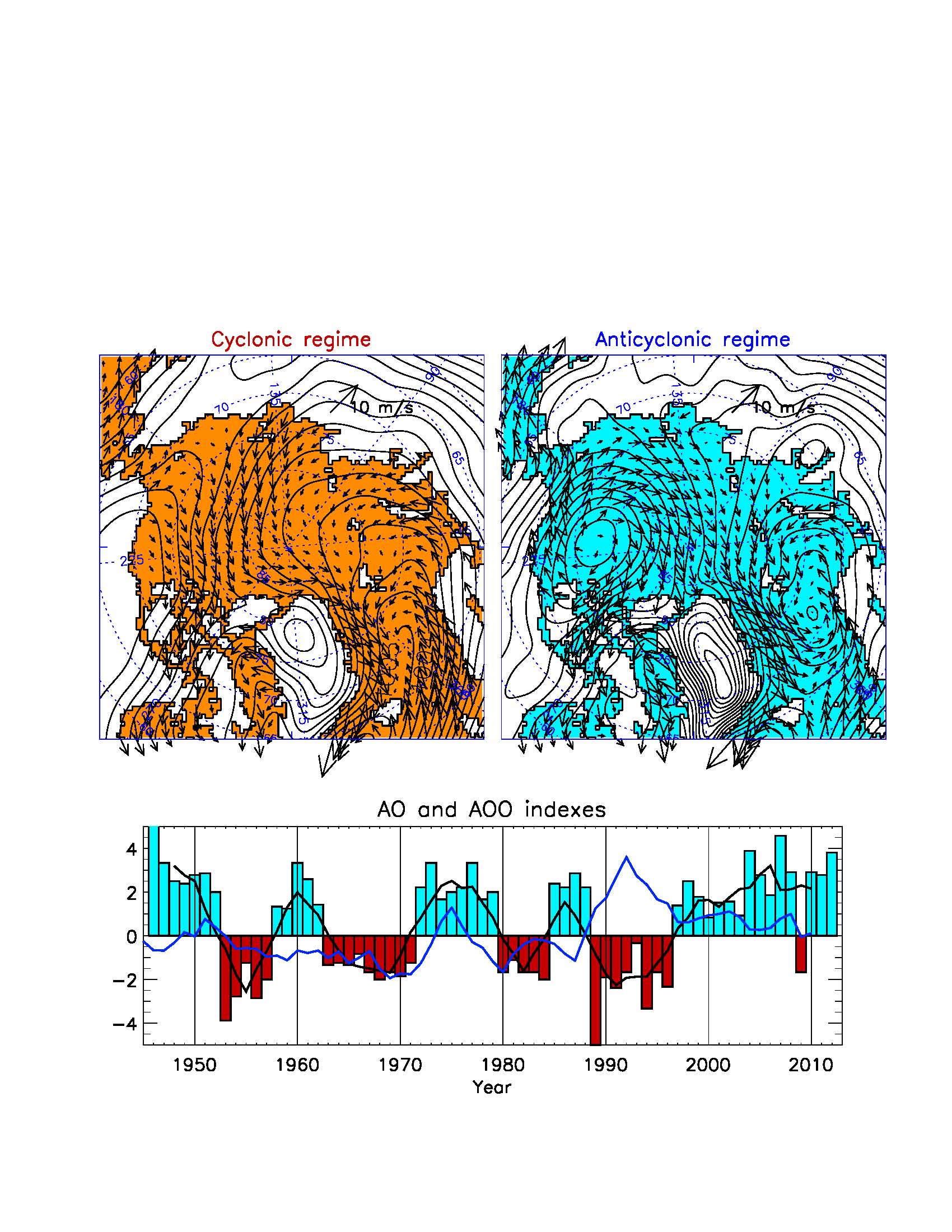 CCR
ACCR
8 years
4 years
7 years
5 years
5 years
9 years
5 years
8 years
16 years !
GSA 
1970s
GSA 
1980s
GSA 
1990s
Some conclusions and motivations 
1. In this presentation we updated our time series of the Arctic Ocean Oscillation (AOO) index and showed its correlation with decadal changes of a set of different environmental Arctic parameters.  

2. Interestingly, the AOO does not always correlate with the Arctic Oscillation Index (AO, Thompson and Wallace, 1998).  There are two reasons for this: (a) AO is a hemispheric index and AOO reflects processes in the Arctic Basin (north of 50oN) and (b) AO is an atmospheric index while AOO takes into account atmospheric forcing, ocean configuration (bathymetry and coastline), sea ice conditions, river runoff and sea level difference between the Pacific and Atlantic Oceans.
Positive
 correlation
Negative correlation
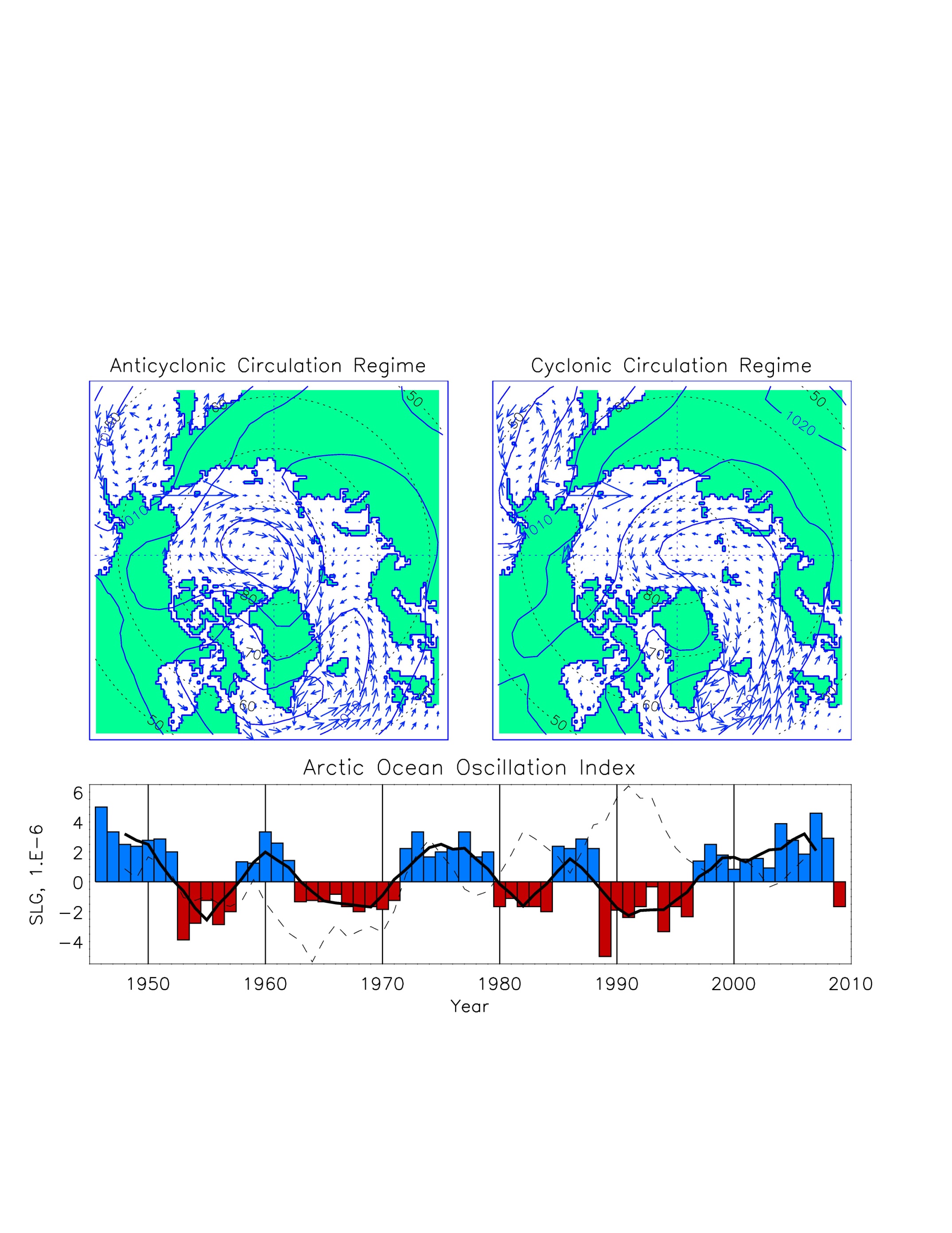 3. The recent anticyclonic circulation regime started in 1997, persisted through 2012 and lasted 16 years (except 2009) instead of the typical 5-8 years

This also contradicts a bit the concept of warming climate. Under warming we should observe more cyclonic atmospheric and oceanic circulation. Instead we have observed the mostly pronounced anticyclonic regime. Note that similar situation was observed at the end of Arctic warming  in the late 1940s.
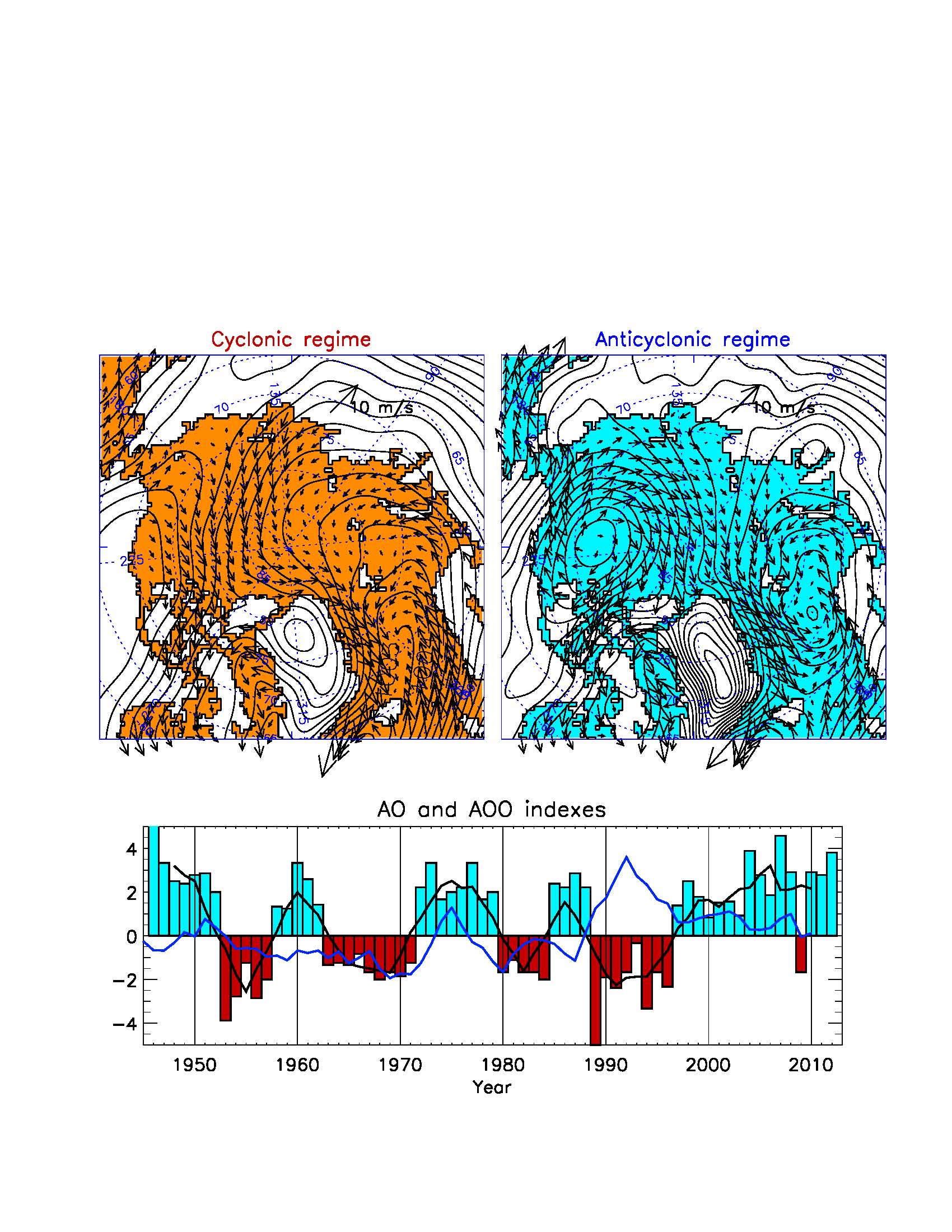 8 years
4 years
7 years
5 years
5 years
9 years
5 years
8 years
16 years !
GSA 
1970s
GSA 
1980s
GSA 
1990s
The most important question is can we predict decadal changes?
In order to do this it is important to know mechanisms regulating decadal climate changes.
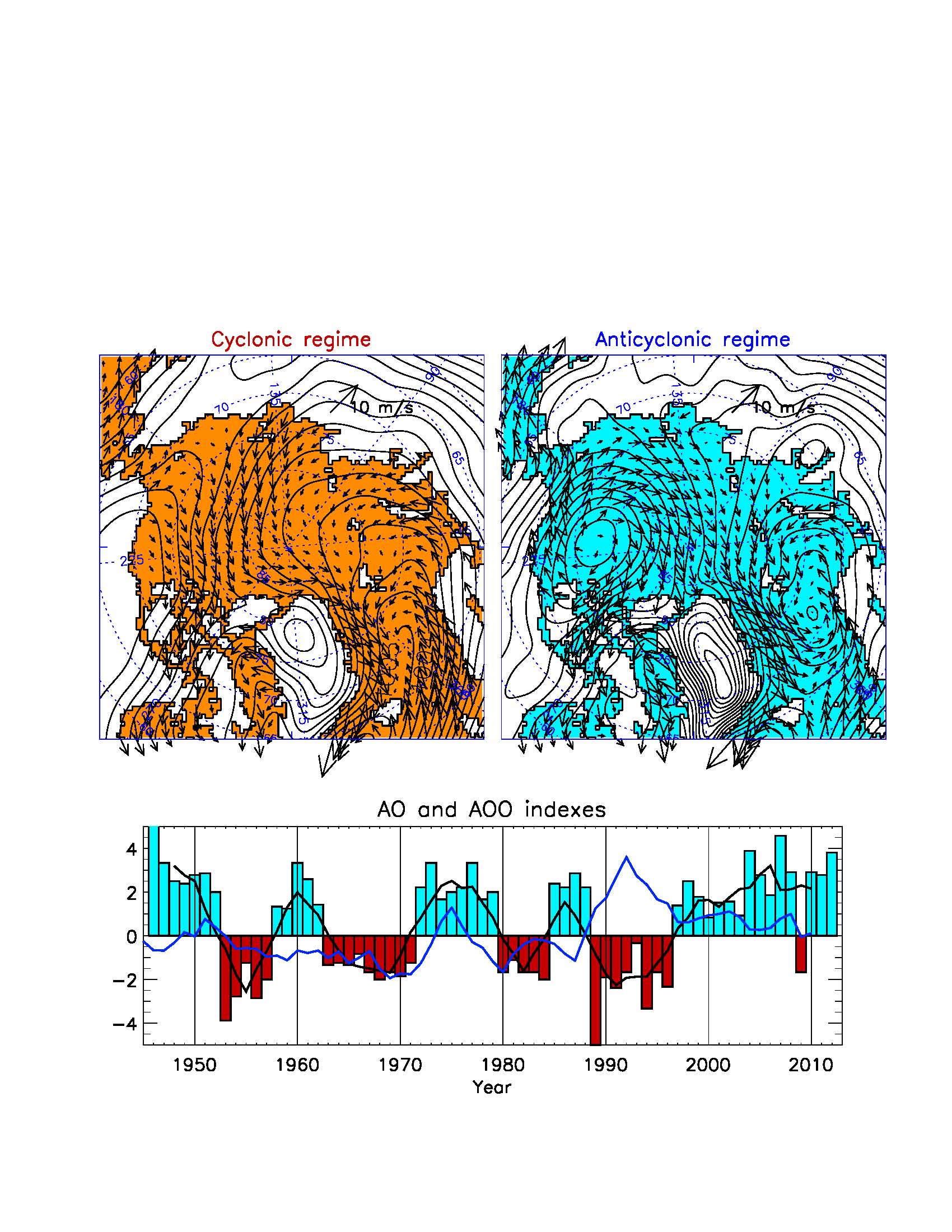 CCR
ACCR
Hypothesis
Arctic Ocean – Greenland Sea form closed atmosphere-ice-ocean climatic system with auto-oscillatory behavior between two climate states with quasi-decadal periodicity
The system is characterized by two opposite states: (1) ACCR - a cold Arctic and warm Greenland Sea region; (2) CCR - a warm Arctic and cold Greenland Sea region.  
 Freshwater and heat fluxes regulate the regime shift in the system
[Speaker Notes: The purpose of this study is to explore Proshutinsky et al.’s [2002] mechanism of Arctic climate variability characterized by the transition of the ACCR/CCR with a period of 10-15 years.  The studied climate system is viewed as a closed system  following the idea mentioned above that the AOO index describes variability only within the Arctic basin and the GIN Sea,. We focus on the description of possible auto-oscillations within an artificially closed Arctic Ocean – GIN Sea system.]
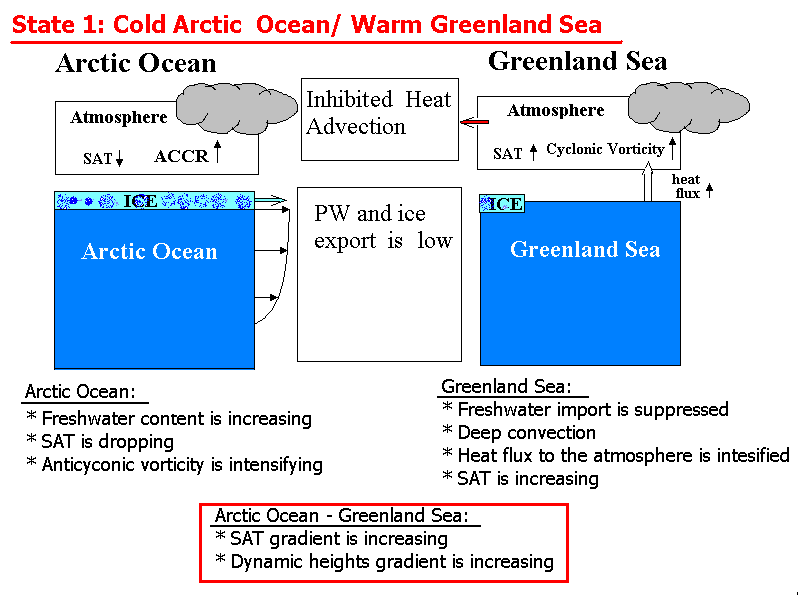 (ACCR)
[Speaker Notes: ACCR: the interaction between the basins is very week. Important: feedback mechanisms intensify the ACCR processes in the Arctic and cyclonic vorticity in the Greenland Sea! 
In the Arctic:  no heat advection => SAT drops => increased ice formation => less heat flux to the atmosphere => SAT drops => 
Very cold winters are predominant => Anticyconic vorticity is intensified => Polar Vortex is intensified as well. 
FW is accumulated in the Arctic Ocean (BG), the PW and ice outflow is low. This favors the salinization of the Greenland Sea and, hence, the weakening of the stratification. Deep convection is taking place in the Greenland Sea, which induces intense heat flux to the atmosphere.]
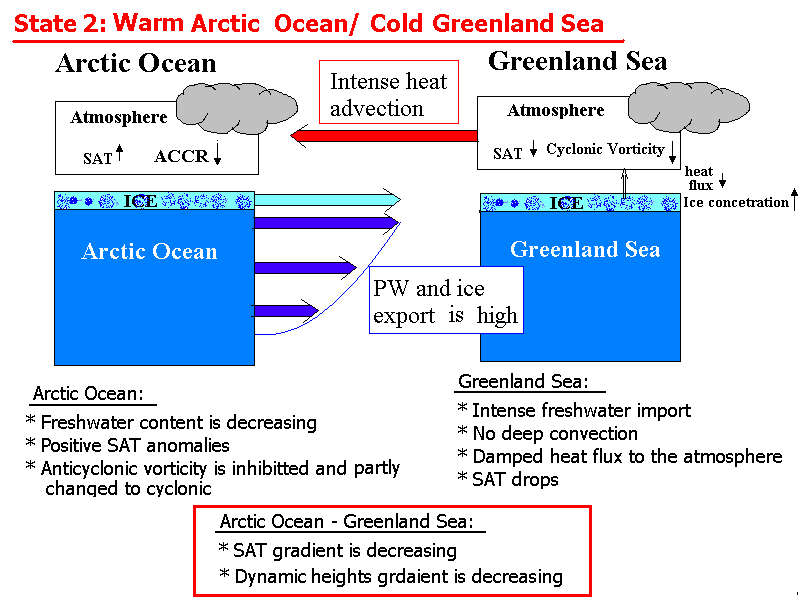 (CCR)
[Speaker Notes: CCR in the Arctic: Having reached their maximum during ACCR, SAT and dynamic heights gradients initiate energy exchange between the basins: heat is conveyed into the Arctic with the cyclones and ocean currents (not reproduced in the model), and accumulated potential energy in the BG is released through the intense freshwater outflow to the Greenland Sea. Both gradients are decreasing. The exchange is going until the gradients are too week to maintain the intra-basin interaction]
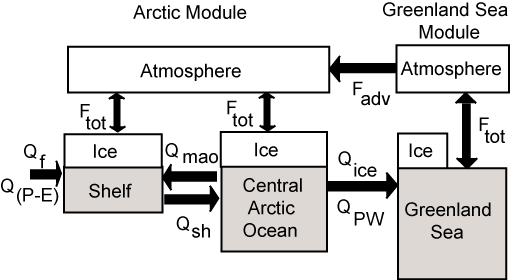 Diagram of an idealized Arctic system model. Qf – river runoff; Q(P-E) – net precipitation (precipitation minus evaporation); Qmao – flow from the mixed layer to the shelf; Qsh – shelf water flow to the Arctic Ocean; Qice – ice flux to the GIN Sea; QPW – Polar water flux; Fadv – sensible heat flux; Ftot – surface heat flux. 

Dukhovskoy, D.S., M.A. Johnson, and A. Proshutinsky, 2004. Arctic decadal variability: An auto-oscillatory system of heat and fresh water exchange. GRL, 31, doi:10.1029/2—3GL019023.
 
Dukhovskoy, D., M. Johnson, and A. Proshutinsky, 2006a. Arctic decadal variability from an idealized atmosphere-ice-ocean model: 1. Model description, calibration, and validation, J. Geophys. Res., 111, C06028, doi:10.1029/2004JC002821.
 
Dukhovskoy, D., M. Johnson, and A. Proshutinsky , 2006b. Arctic decadal variability from an idealized atmosphere-ice-ocean model: 2. Simulation of decadal oscillations, J. Geophys. Res., 111, C06029, doi:10.1029/2004JC002820.
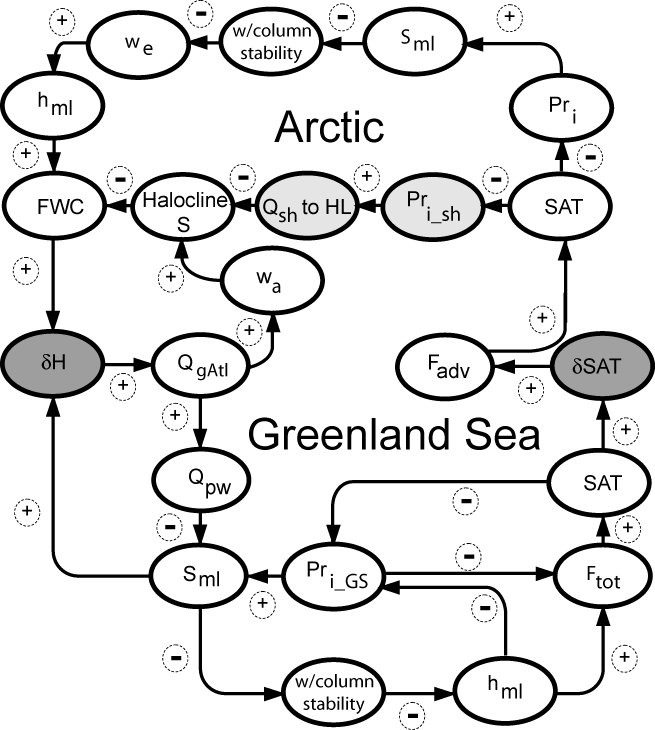 Freshwater flux to the Greenland Sea
Heat flux to the Arctic
Between-basin dynamic height gradient
Between-basin SAT gradient
Mechanism with positive result
Mechanism with negative result
Interaction Loop in the Simulated Climate System
[Speaker Notes: The necessary factors to produce the oscillation in the model system are the feedback loop which returns the system to the initial state and a delay mechanism that switches the atmospheric and freshwater fluxes between the basins. Auto-oscillations in the modeled system are achieved through mechanisms (Figure 15) that parallel the hypothesized relations in the Arctic Ocean – GIN Sea climate system (Figure 3). The interaction between the Greenland Sea and the Arctic is realized through the FW flux (described in terms of polar water flow (QPW) which is a function of the total outflow from the Arctic Ocean model (Qg_atl)) and the atmospheric heat advection to the Arctic (Fadv). Respectively, these fluxes are controlled by the dynamic height δH and surface air temperature gradients (δSAT) between the Arctic and GIN Sea modules. During ACCR, the Fadv anomaly is negative, i.e. heat advection to the Arctic is suppressed, which causes negative SAT anomalies to develop in the Arctic (Figure 9b). Negative air temperature anomalies lead to increased ice production (Figure 10d) and increased water salinity (Sml) due to brine rejection (Figure 10b). High Sml reduces water column stability, and the mixed layer thickness (hml) increases (Figure 10a). Although Sml is higher, the thicker mixed layer and freshening of the halocline (Figure 10a) make FWC of the upper Arctic Ocean higher during the ACCR. Thus, the upper part of the Arctic Ocean becomes less dense and the dynamic height in the Arctic domain grows. In the Greenland Sea model during the ACCR, weak Polar Water outflow causes positive anomalies in the mixed layer salinity (Figure 13b), promoting deeper convection (Figures 14a and 14b) and the dynamic height in the Greenland Sea decreases. As a result, the dynamic height gradient (H) between the Arctic Ocean and GIN Sea increases (Figure 8a) and forces higher FW outflow to the GIN Sea. The more intense convection initiates stronger heat flux to the winter atmosphere (Ftot) which warms the atmosphere (Figures 9a and 9c). Positive SAT anomalies increase the SAT gradient, SAT (Figure 8b). High SAT initiates the interaction between the regions (CCR).]
Simulation of the AOO
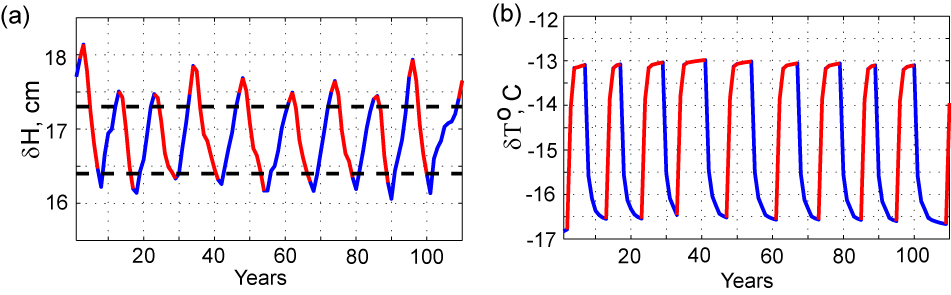 max H
min H
ACCR
CCR
Model Results: Dynamic Height and SAT Gradients
Annual mean dynamic height gradient between the Arctic Ocean and the Greenland Sea
Annual mean SAT gradient between the Arctic Ocean and the Greenland Sea
[Speaker Notes: The simulated Arctic Ocean – Greenland Sea climate system reproduces the hypothesized auto-oscillatory behavior. Figure 8 shows time series of the annual inter-basin gradients of the dynamic height and SAT. In the simulation, the regimes shift with a period ranging from 10 to 15 years. The annual mean dynamic height gradient (H) oscillates and slightly overshoots the upper and lower limits Hmax and Hmin (dashed lines).]
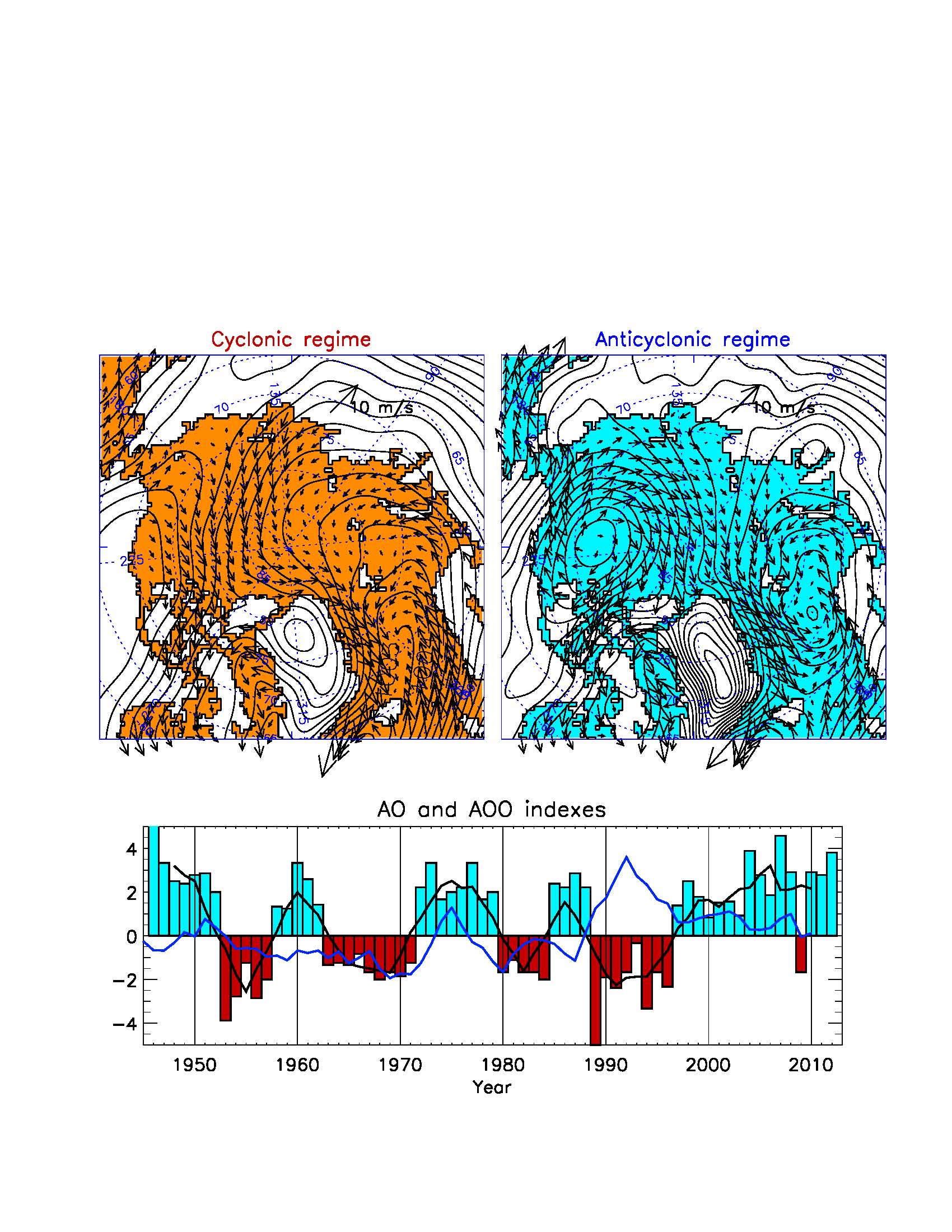 CCR
ACCR
8 years
4 years
7 years
5 years
5 years
9 years
5 years
8 years
16 years !
GSA 
1970s
GSA 
1980s
GSA 
1990s
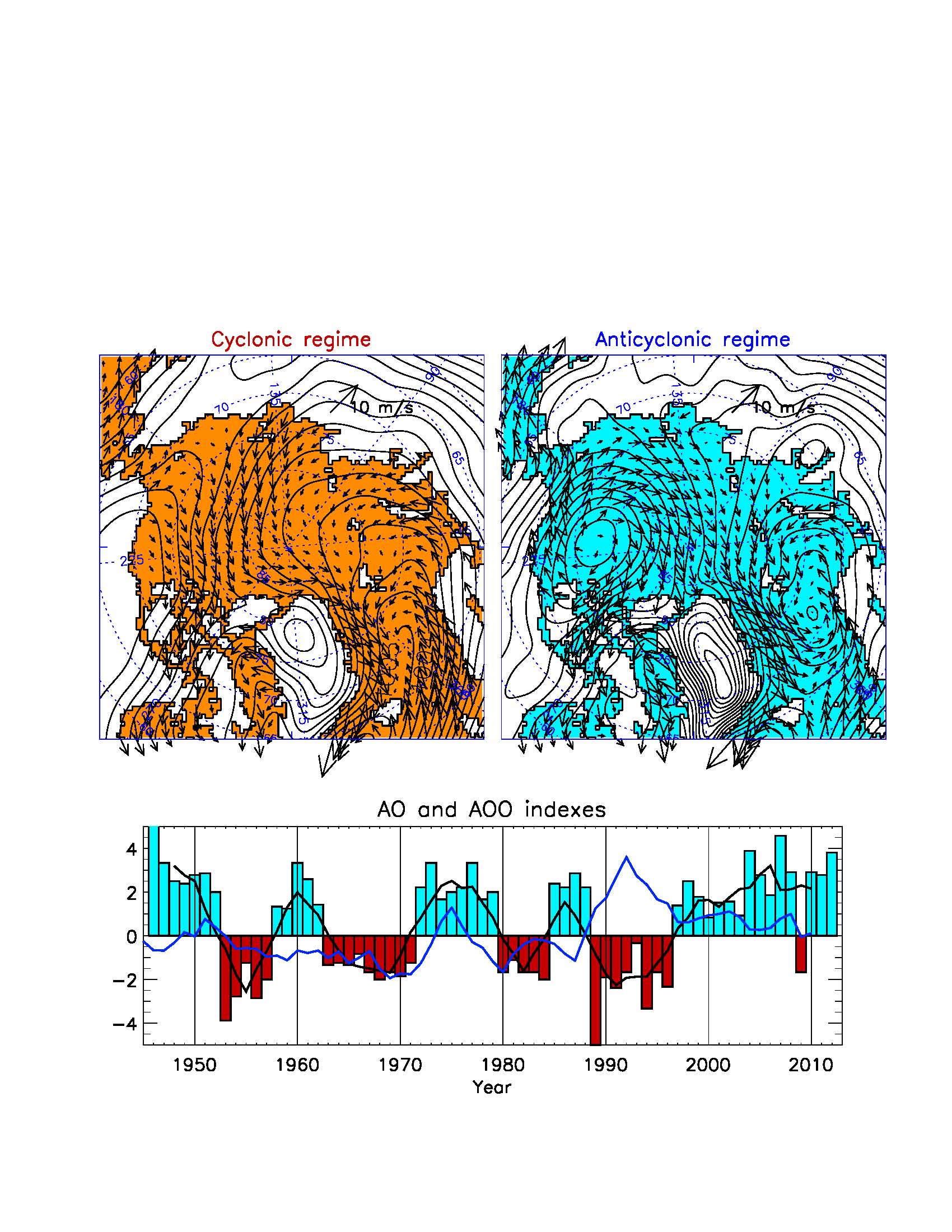 CCR
ACCR
8 years
4 years
7 years
5 years
5 years
9 years
5 years
8 years
16 years !
GSA 
1970s
GSA 
1980s
GSA 
1990s
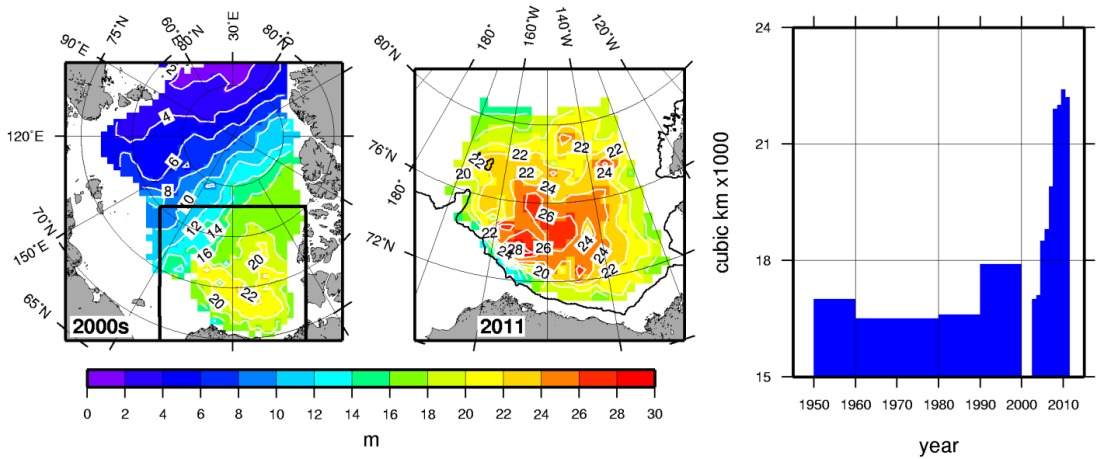 Sea Ice Variability in the Greenland Sea and Circulation Regimes in the Arctic
Sea ice concentration in the central Greenland Sea is high during the CCR and low during the ACCR
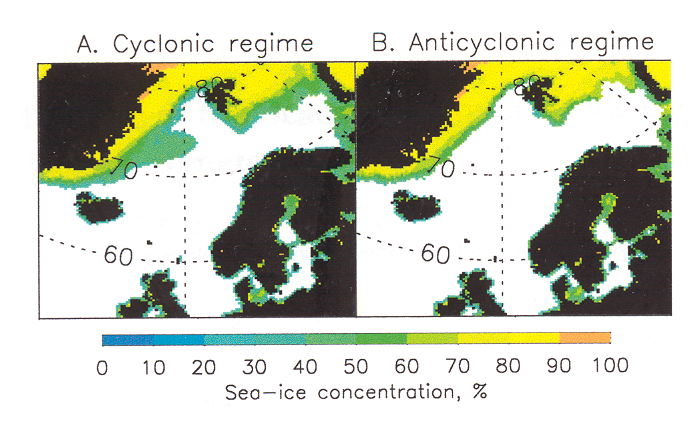 Proshutinsky et al., 2002
[Speaker Notes: Sea ice concentration in the GIN Sea averaged for the two CCRs: 1980-1983 and 1989-1997, and two ACCRs: 1984-1988 and 1998-2000
Sea ice concentration as an indicator of intensity of fw flux. Sea ice concentration in the Greenland Sea is related to intensity of the freshwater outflow from the Arctic, which is low during the ACCR and high during the CCR]
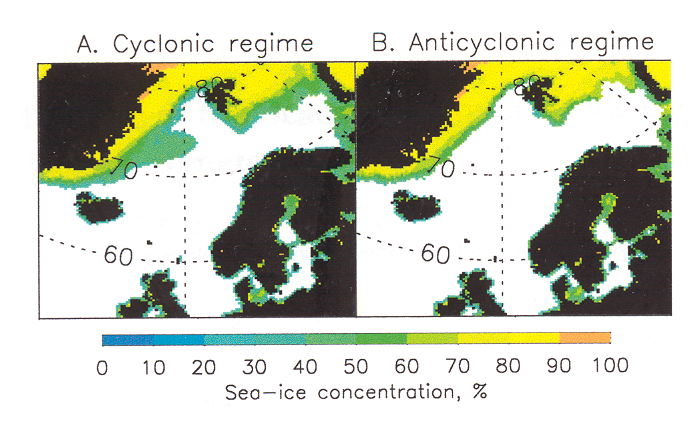 Germe, A., M.-N. Houssais, C. Herbaut, and C. Cassou (2011), Greenland Sea sea ice variability over 1979–2007 and its link to the surface atmosphere, J. Geophys. Res., 116, C10034, doi:10.1029/2011JC006960.
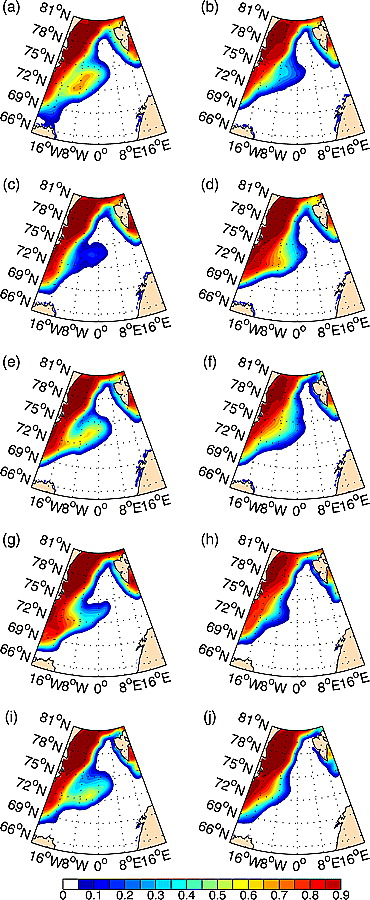 2001
1997
Bamber et al., 2012 - GRL
Map showing the scaled magnitude of FW flux (the area of each triangle is proportional to the flux) for the five 
oceanographic units described in the text and the eight largest rivers into the Arctic Ocean. The numbers indicate the mean FW flux in km3yr−1 for the reference period 1961–1990 for each region and the percentages refer to the relative increase in flux for the period 1992–2010, based on a linear trend.
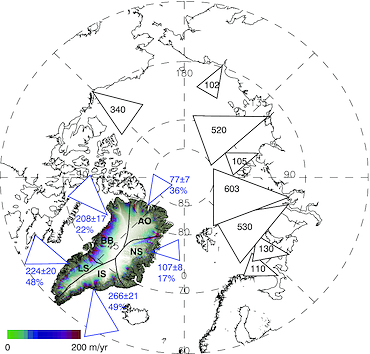 The solid lines delineate the five drainage basins: AO = Arctic Ocean, NS = Nordic Seas, IS = Irminger Sea, LS = Labrador Sea, BB = Baffin Bay.
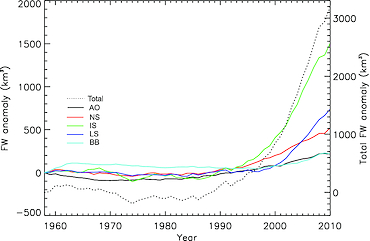 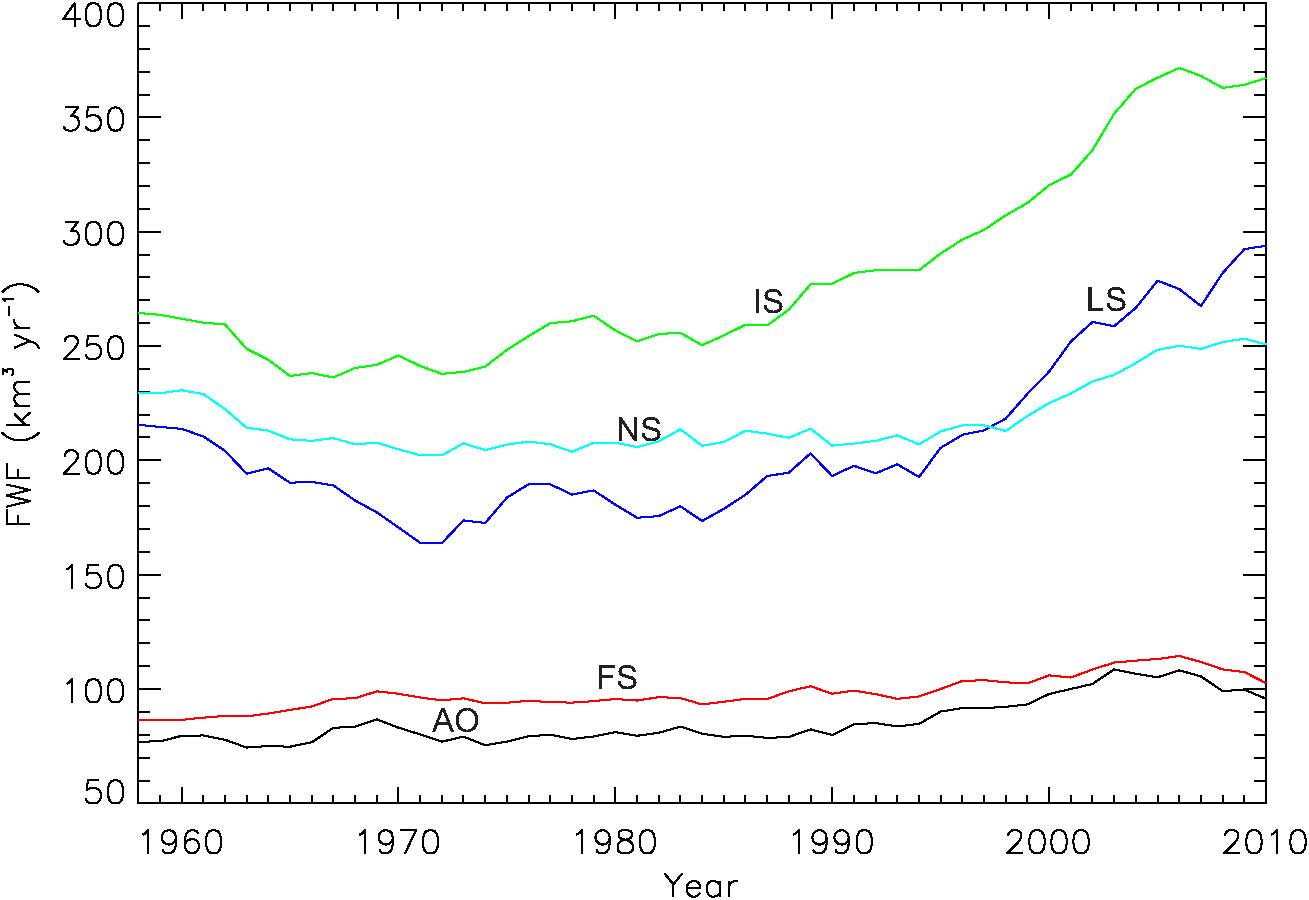 AO –FW flux to the Arctic Ocean

NS – FW flux to the Nordic Seas

IS – FW flux to the Irminger Sea
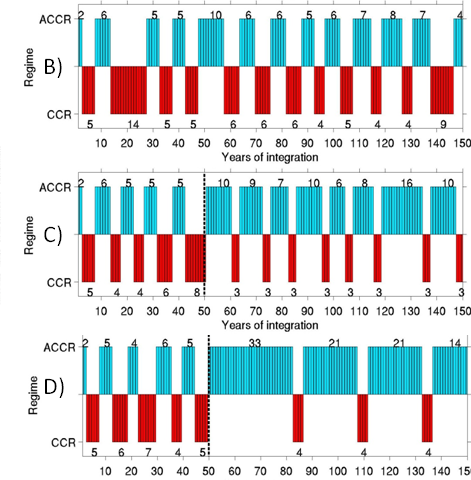 B) Time series of CCRs (red bars) and ACCRs (blue bars) simulated by our box model neglecting FW flux from Greenland; C) same as in (B) but with FW fluxes from Greenland introduced after 50 years in the model simulation; 
D) same as in (C) but with a doubling of FW fluxes from Greenland. Numbers by the bars indicate the regime duration in years.
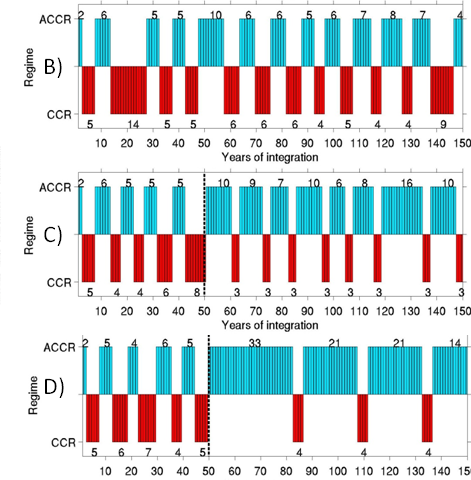 B) Time series of CCRs (red bars) and ACCRs (blue bars) simulated by our box model neglecting FW flux from Greenland; C) same as in (B) but with FW fluxes from Greenland introduced after 50 years in the model simulation; 
D) same as in (C) but with a doubling of FW fluxes from Greenland. Numbers by the bars indicate the regime duration in years.
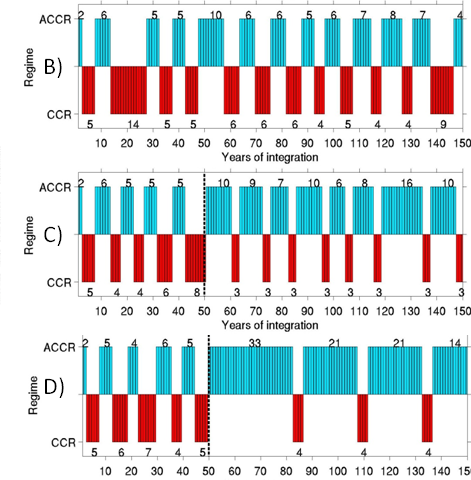 B) Time series of CCRs (red bars) and ACCRs (blue bars) simulated by our box model neglecting FW flux from Greenland; C) same as in (B) but with FW fluxes from Greenland introduced after 50 years in the model simulation; 
D) same as in (C) but with a doubling of FW fluxes from Greenland. Numbers by the bars indicate the regime duration in years.
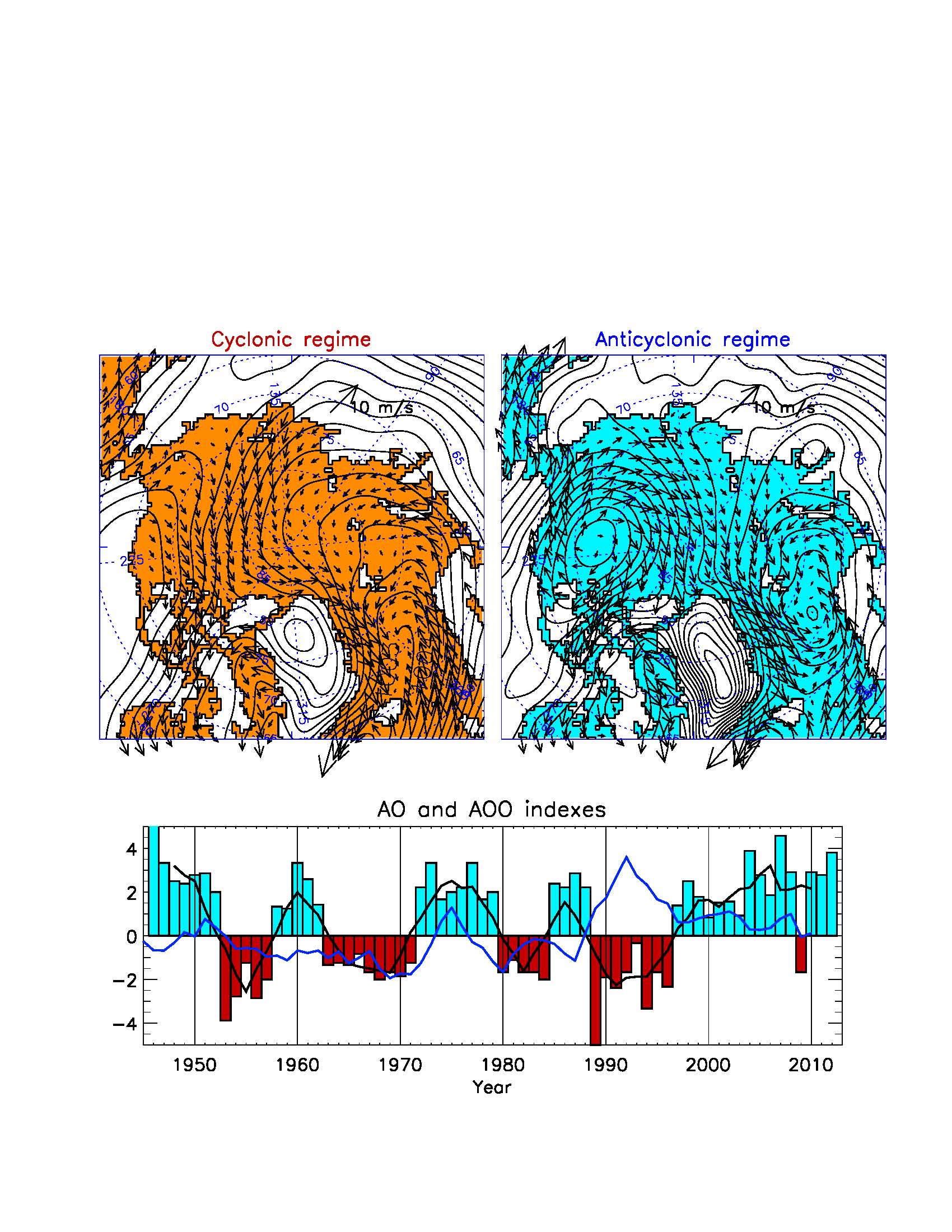 CCR
ACCR
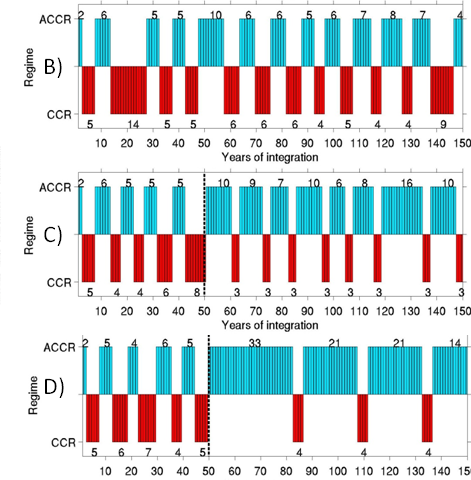 8 years
4 years
7 years
5 years
5 years
9 years
5 years
8 years
16 years !
GSA 
1970s
GSA 
1980s
GSA 
1990s
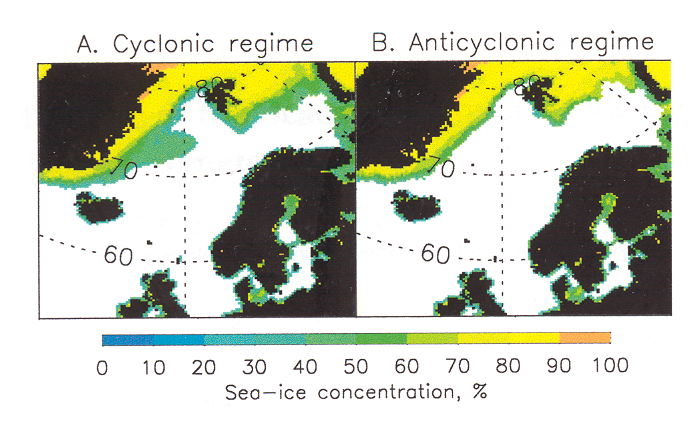 Germe, A., M.-N. Houssais, C. Herbaut, and C. Cassou (2011), Greenland Sea sea ice variability over 1979–2007 and its link to the surface atmosphere, J. Geophys. Res., 116, C10034, doi:10.1029/2011JC006960.
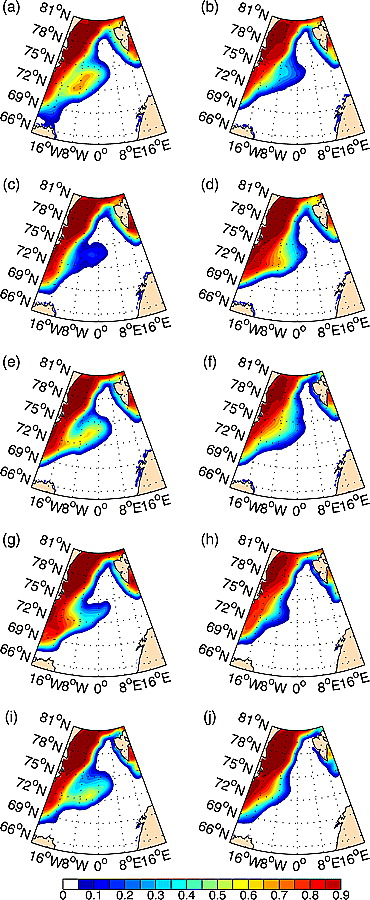 2001
1997
Increase of sea ice coverage in the GIN Sea
Less cyclonic acitivy
Cooling climate
And…
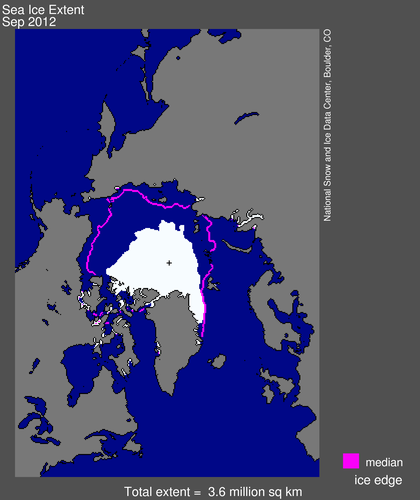 2012 September minimum
2050 September minimum
2012 September ice minimum from NSIDC
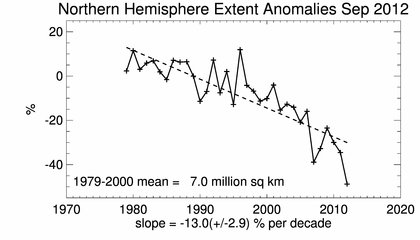 1970           1980           1990          2000            2010          2020
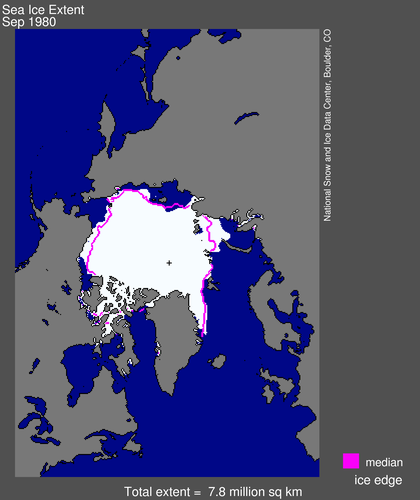 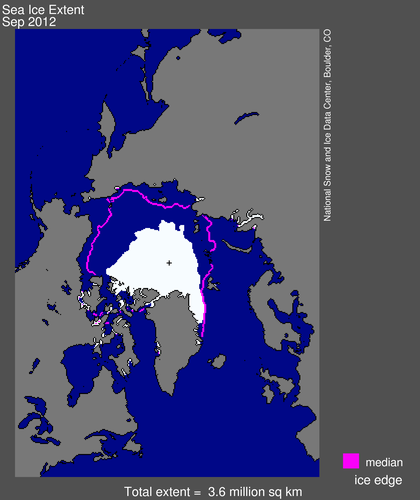 2012 September minimum
2050 September minimum
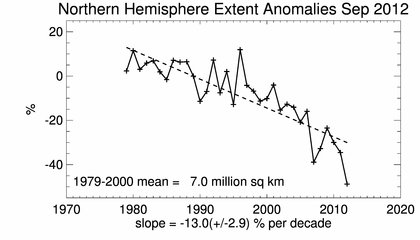 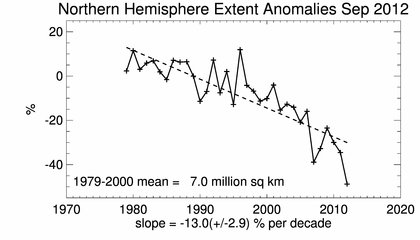 1970           1980           1990          2000            2010         2020           2030           2040          2050        2060